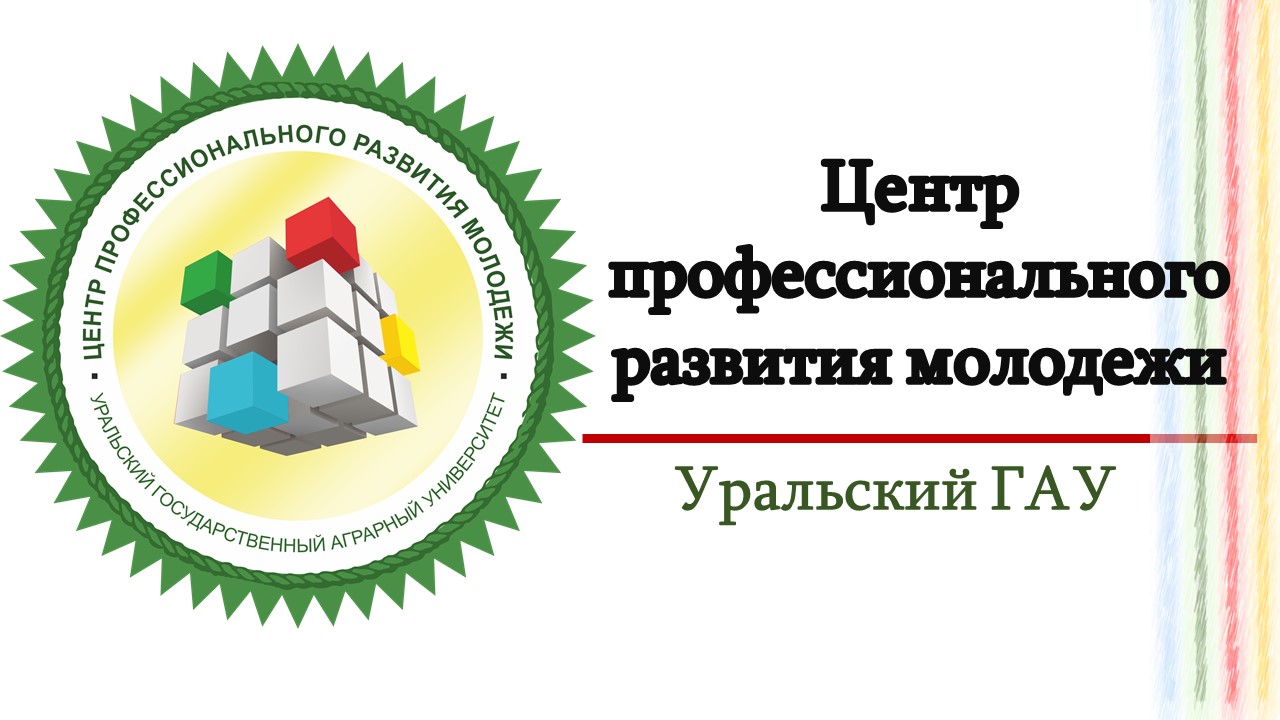 Задачи по направлениям
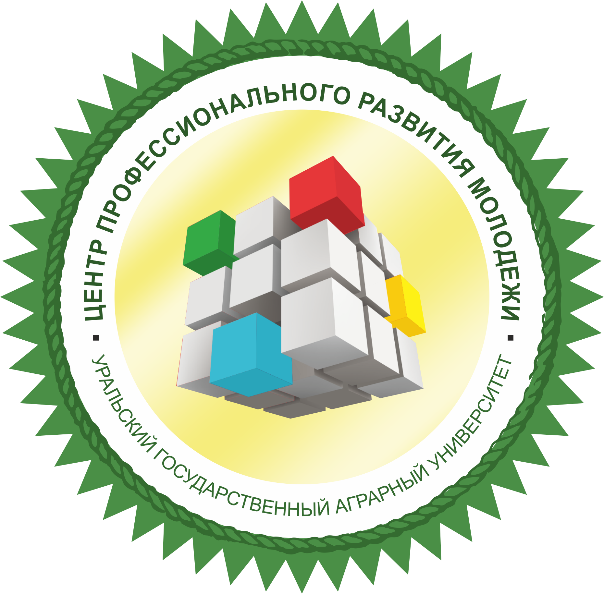 1 Профориентационная работа
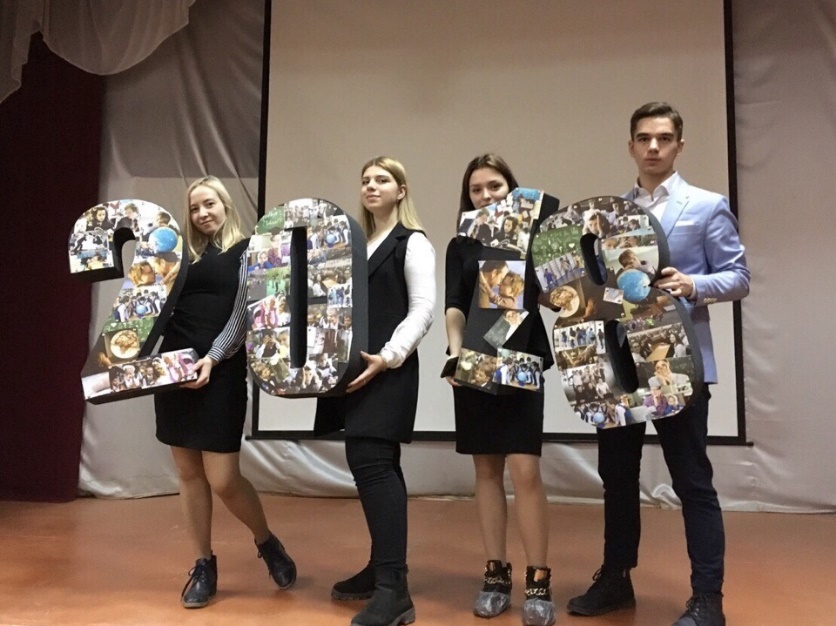 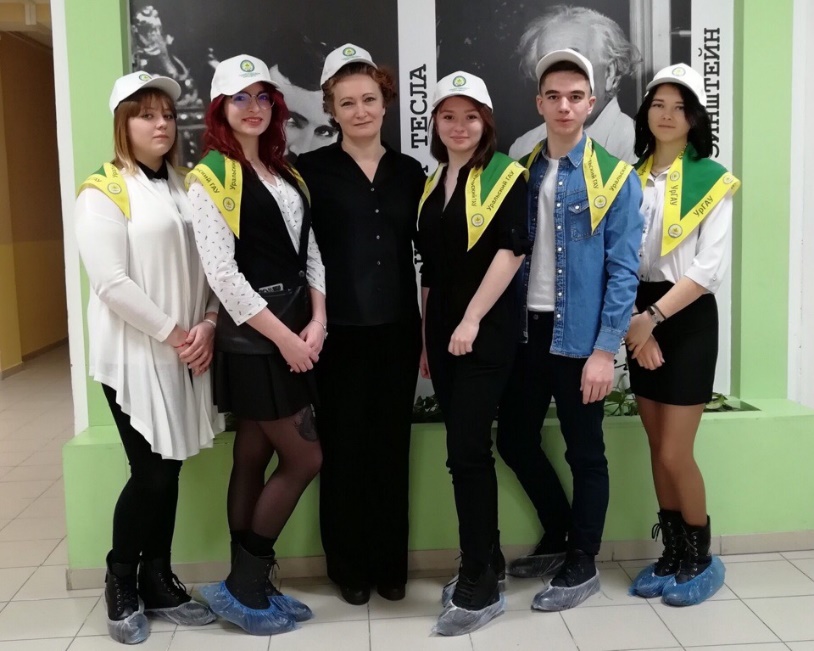 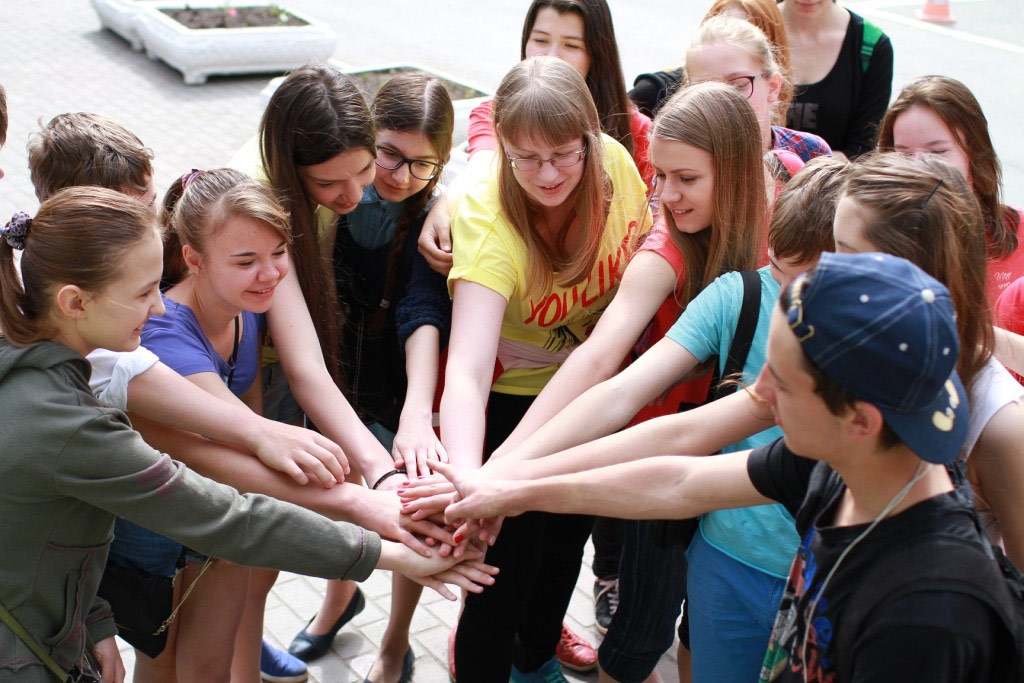 2 Проектно-исследовательская деятельность
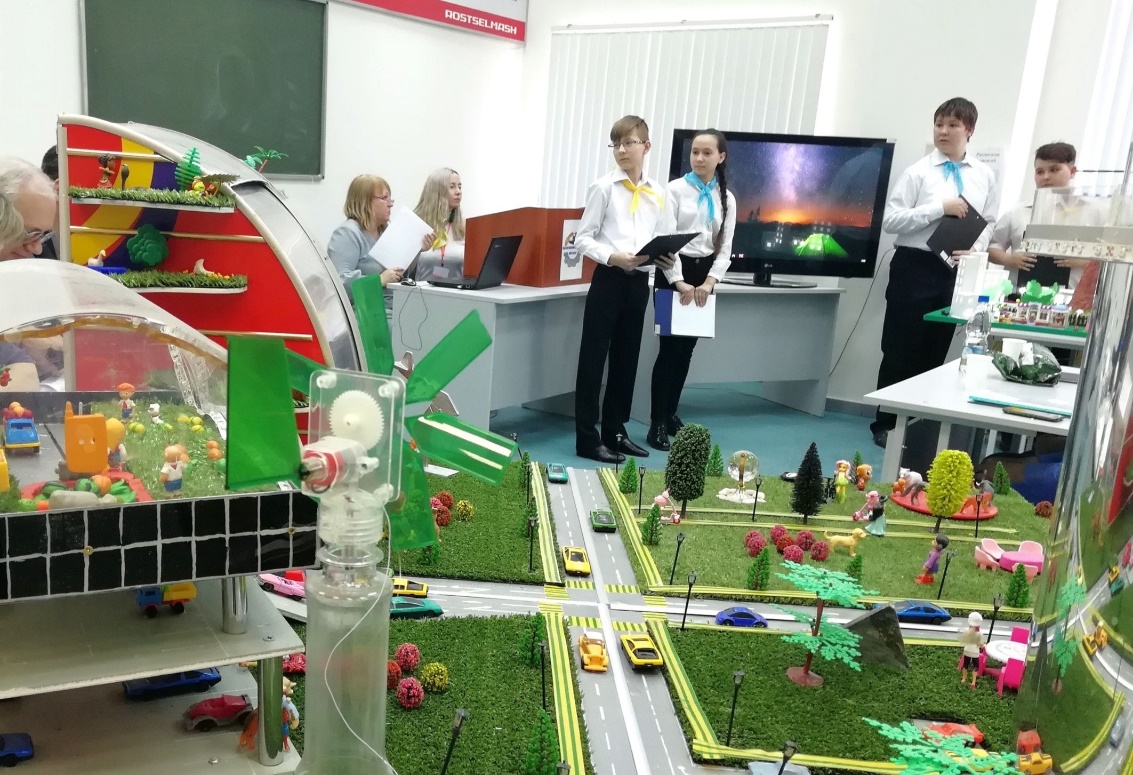 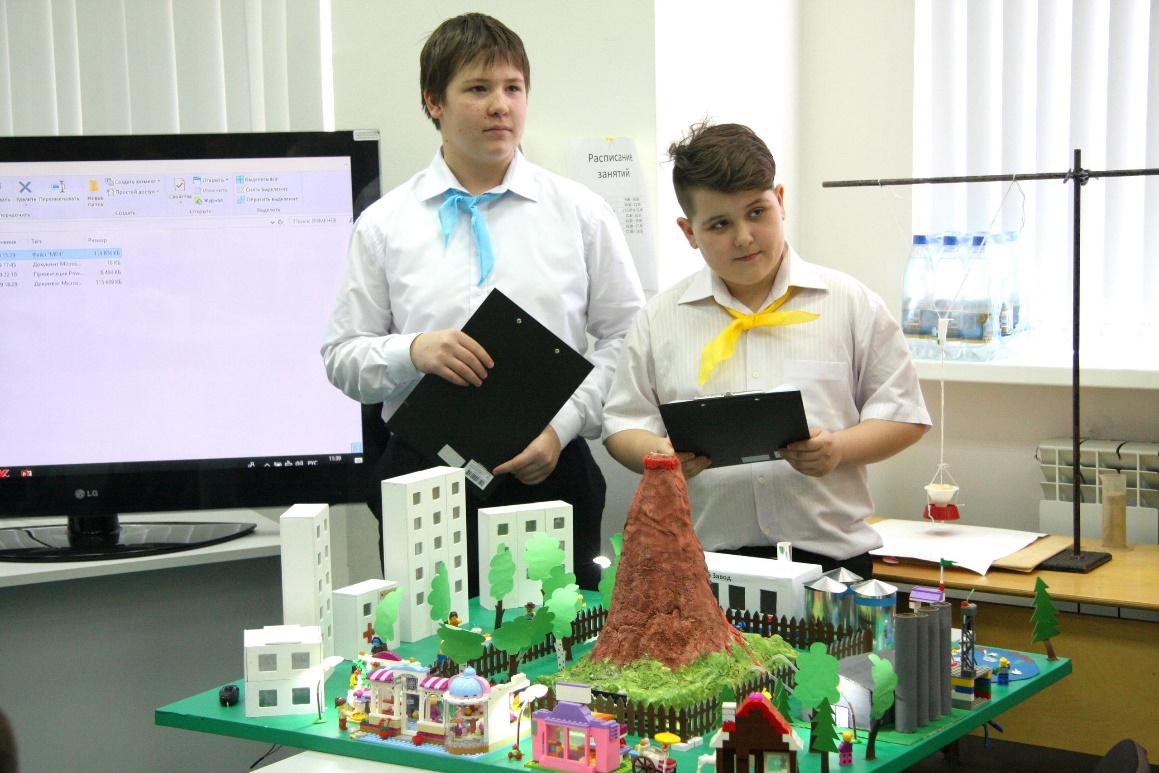 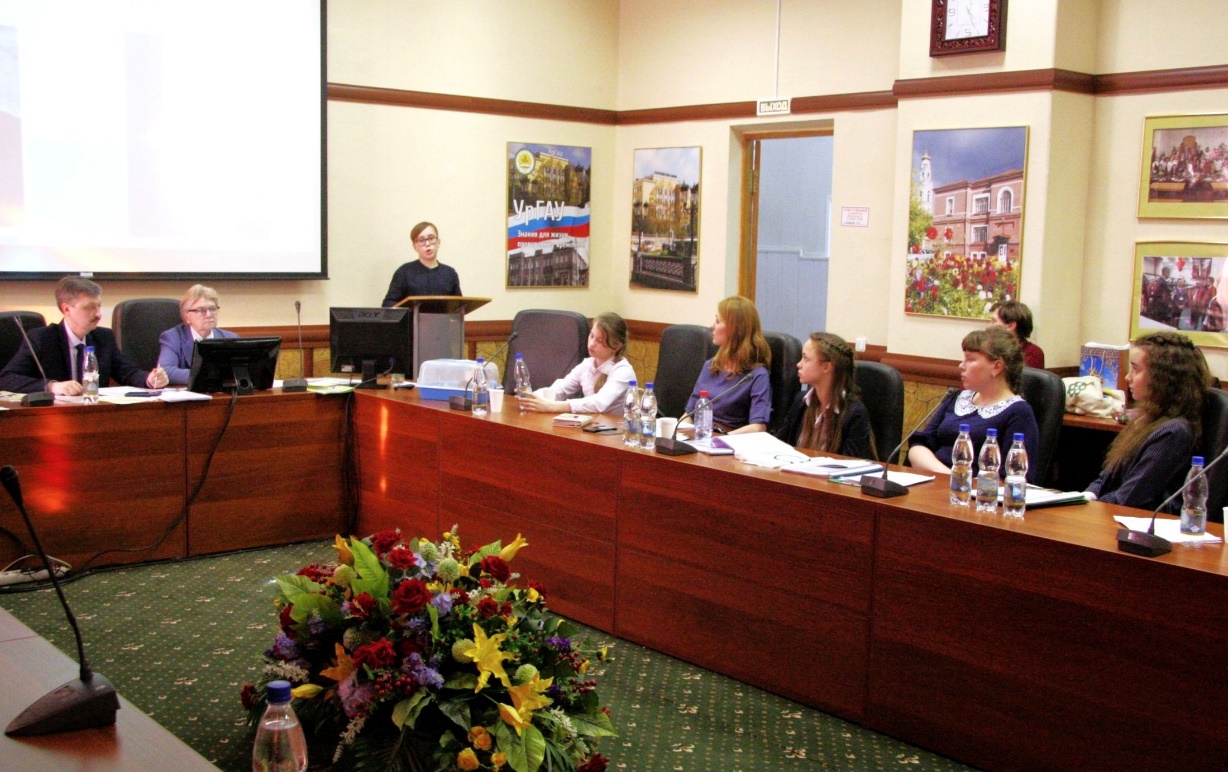 Задачи по направлениям
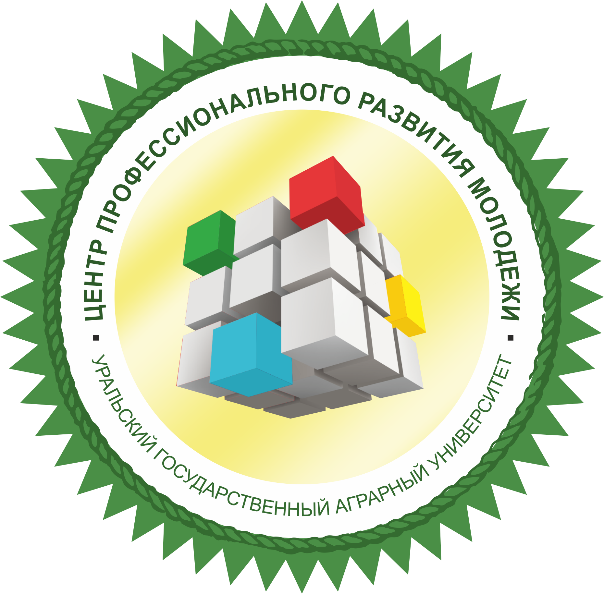 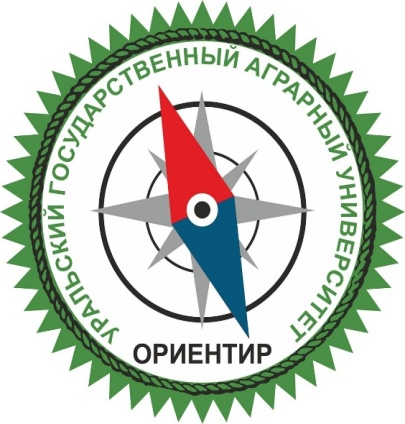 3 Молодежные общественные объединения Университета
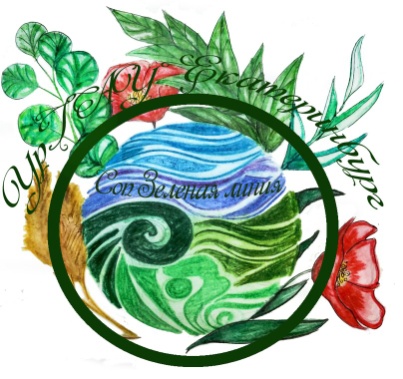 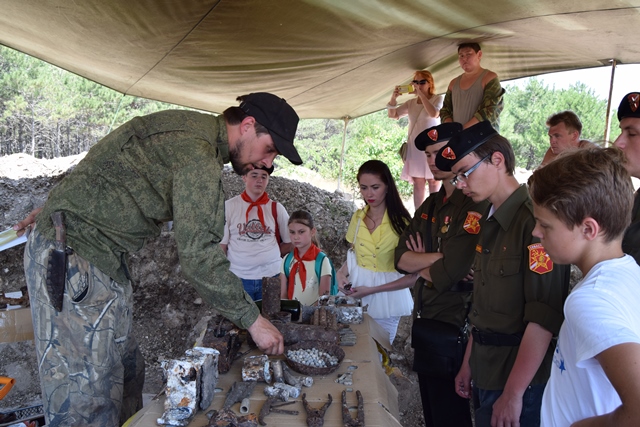 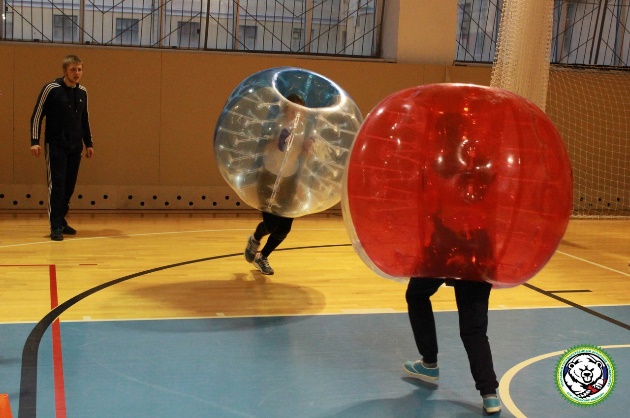 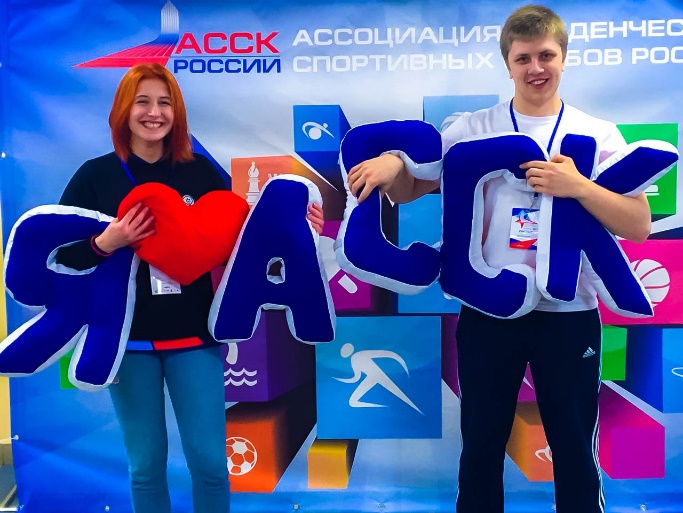 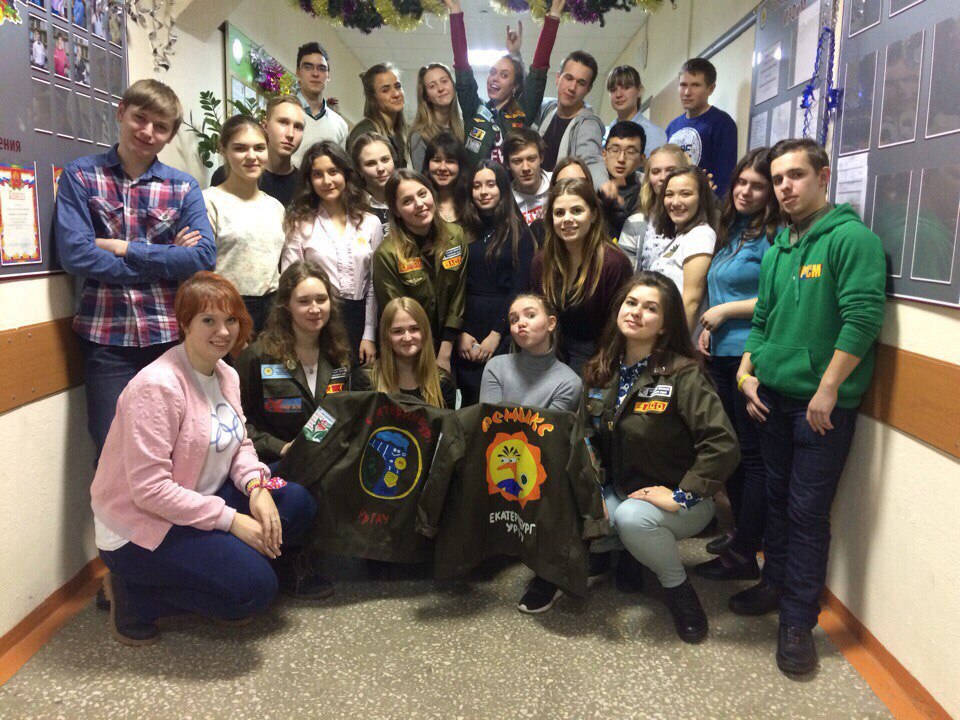 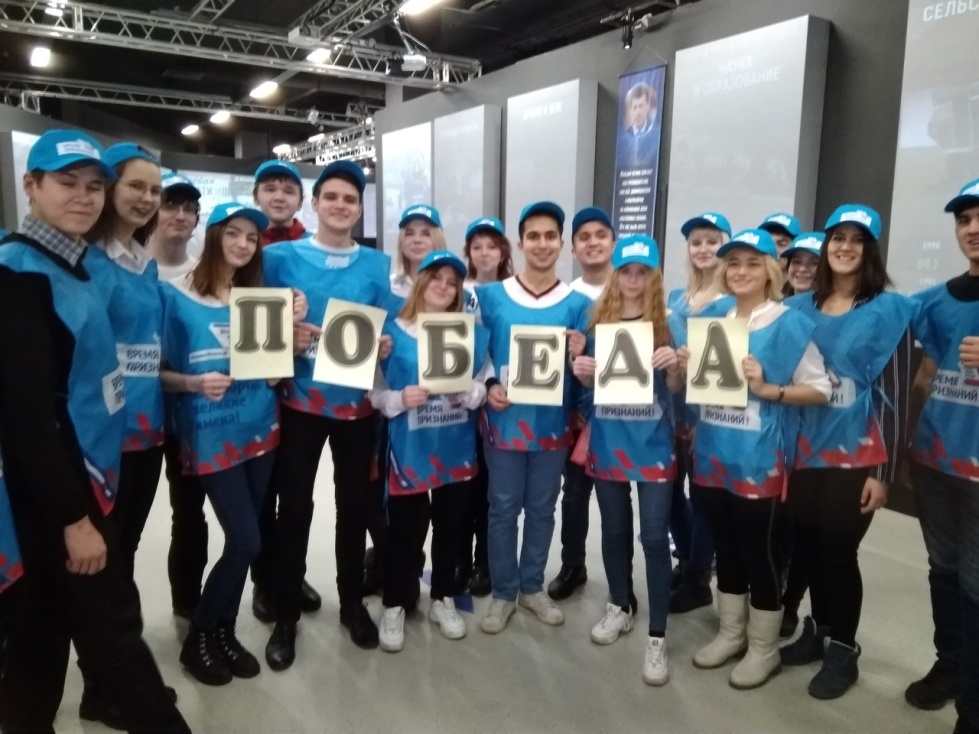 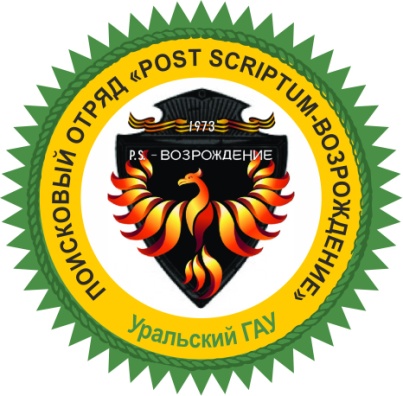 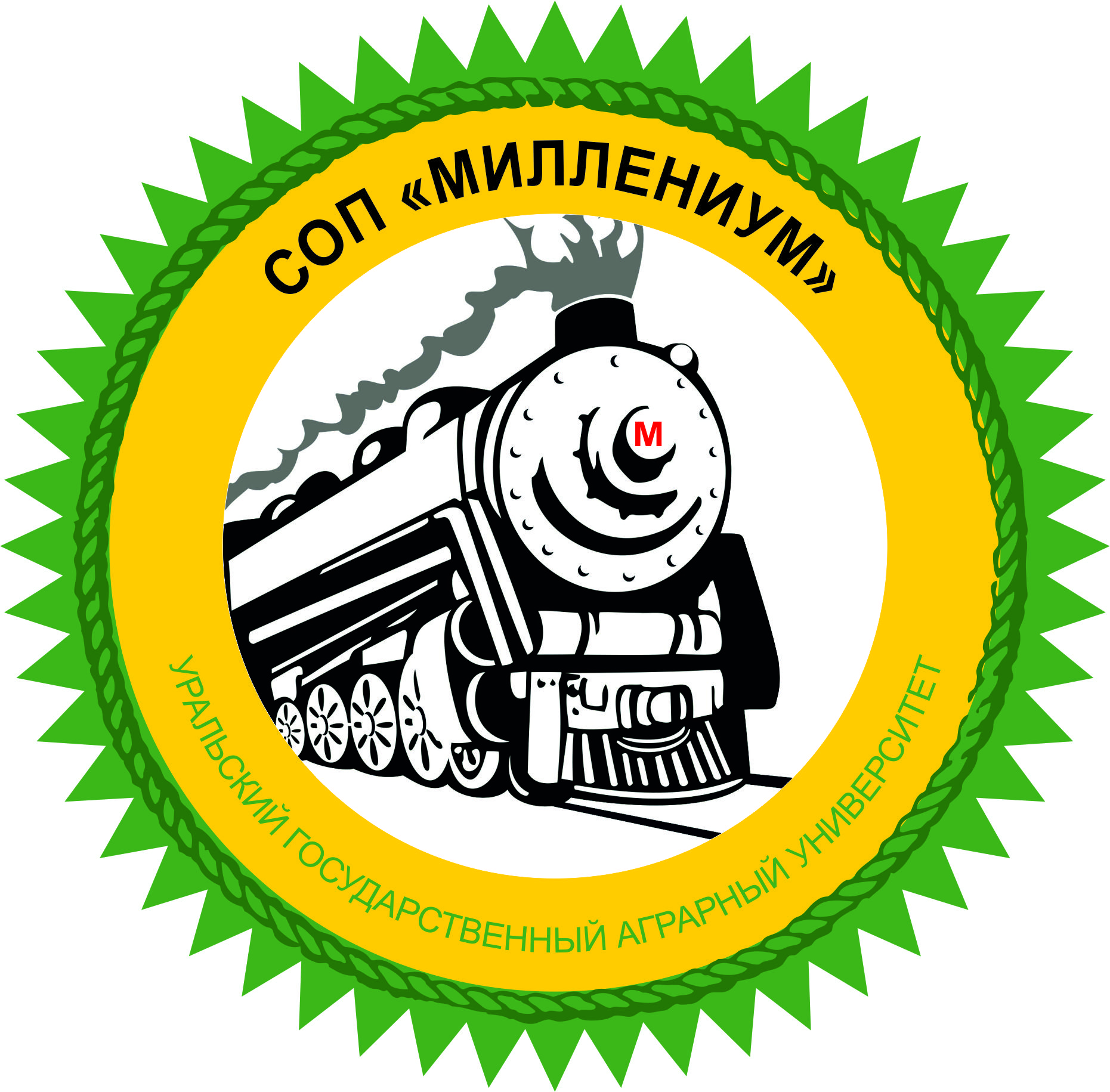 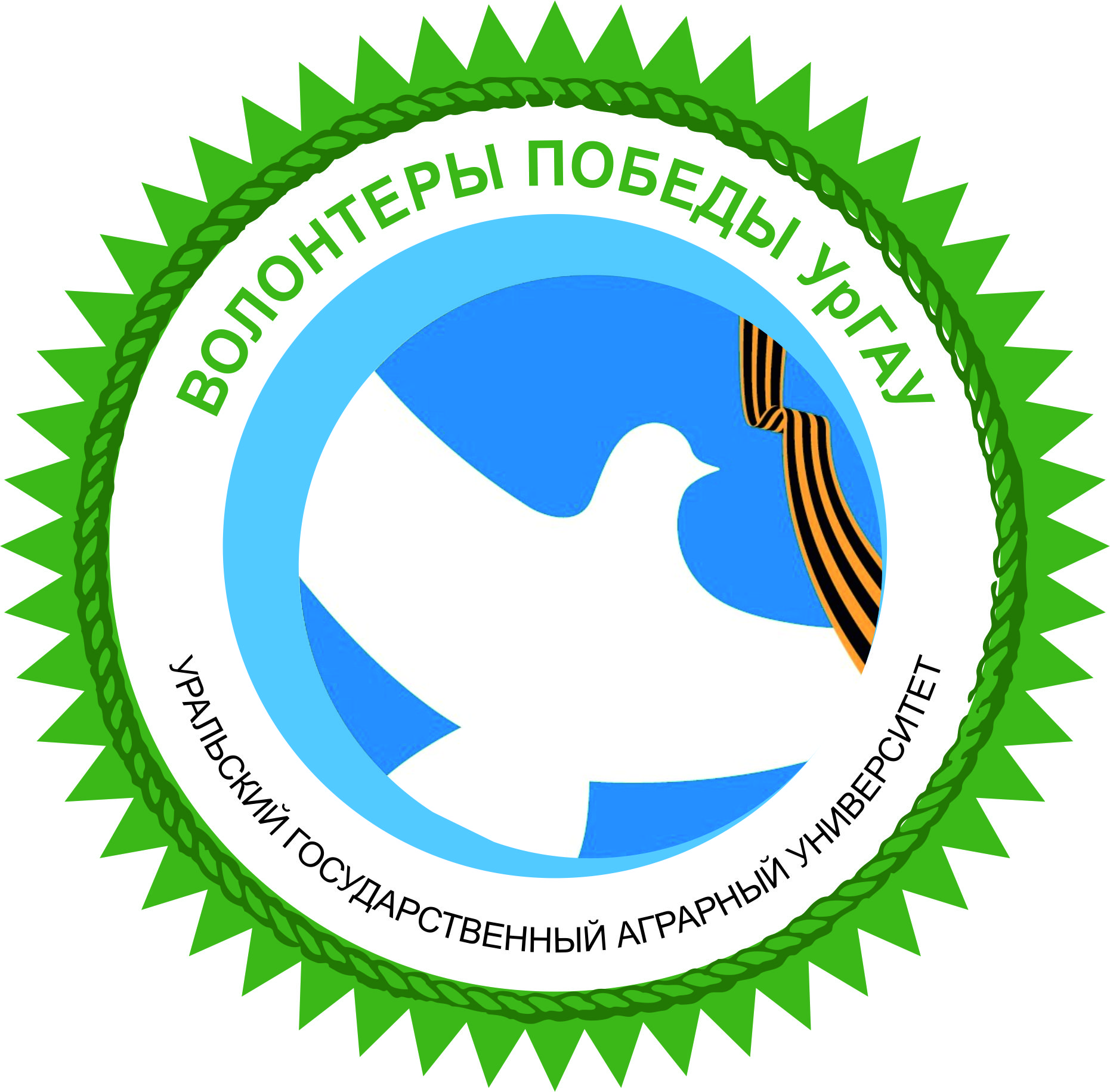 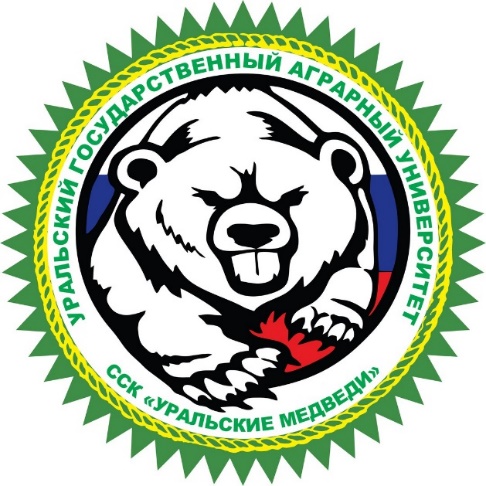 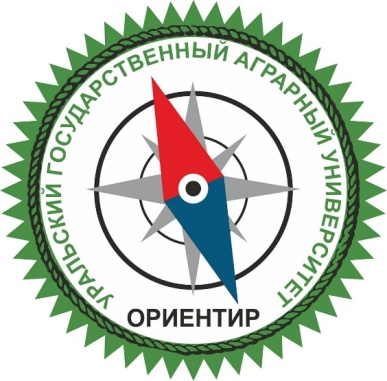 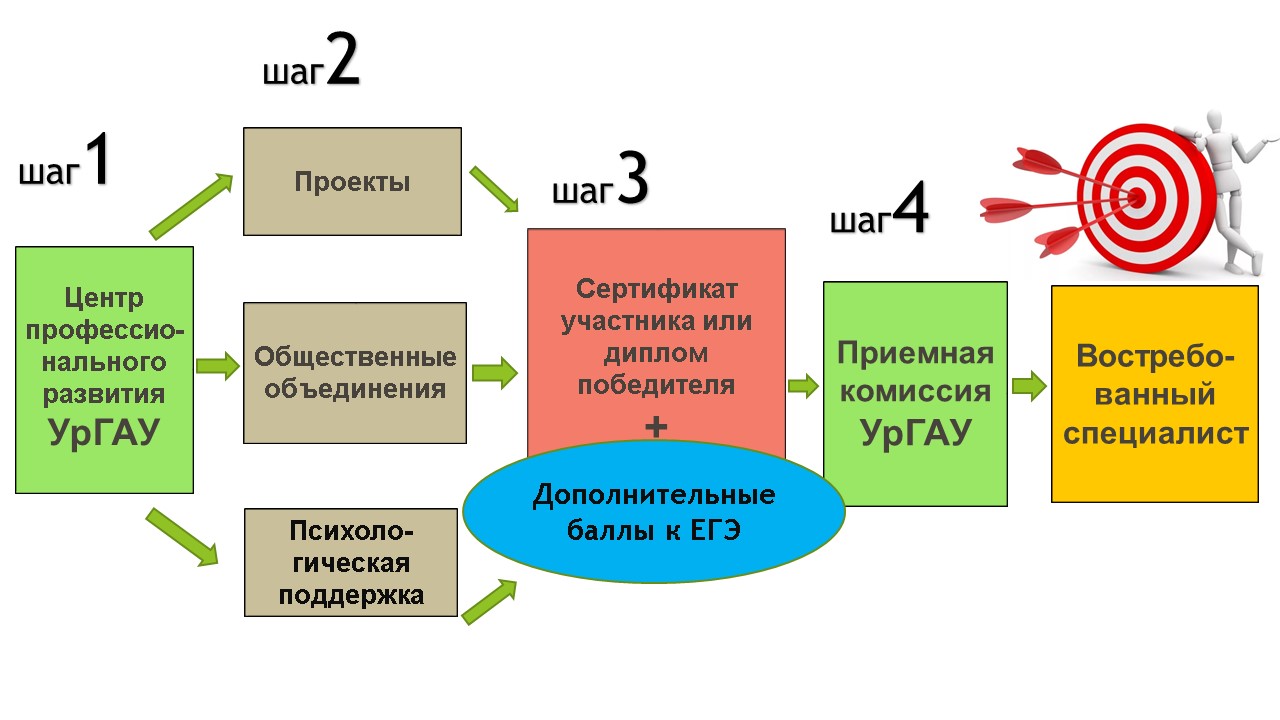 Образовательный проект
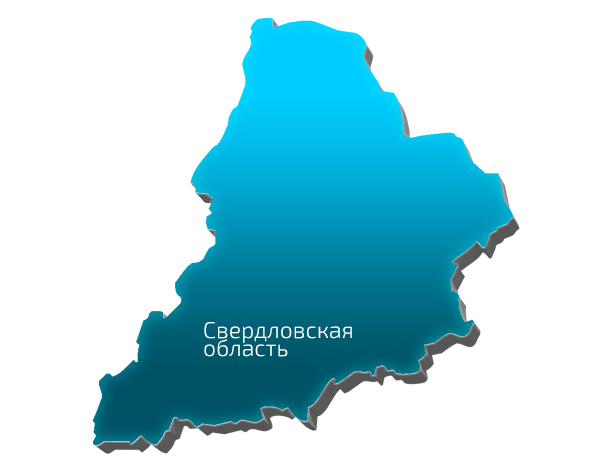 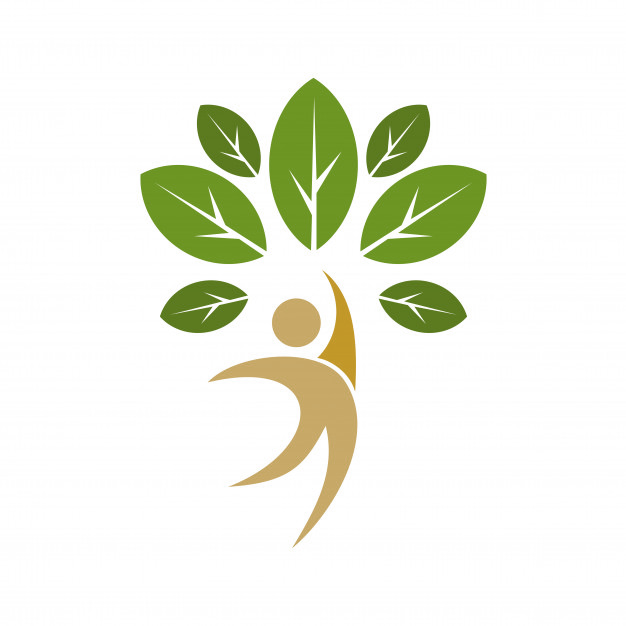 Агроклассы
твой первый шаг 
в успешное будущее
Организаторы проекта
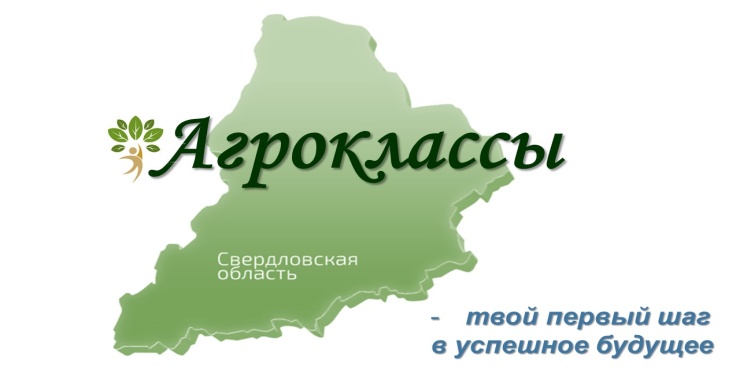 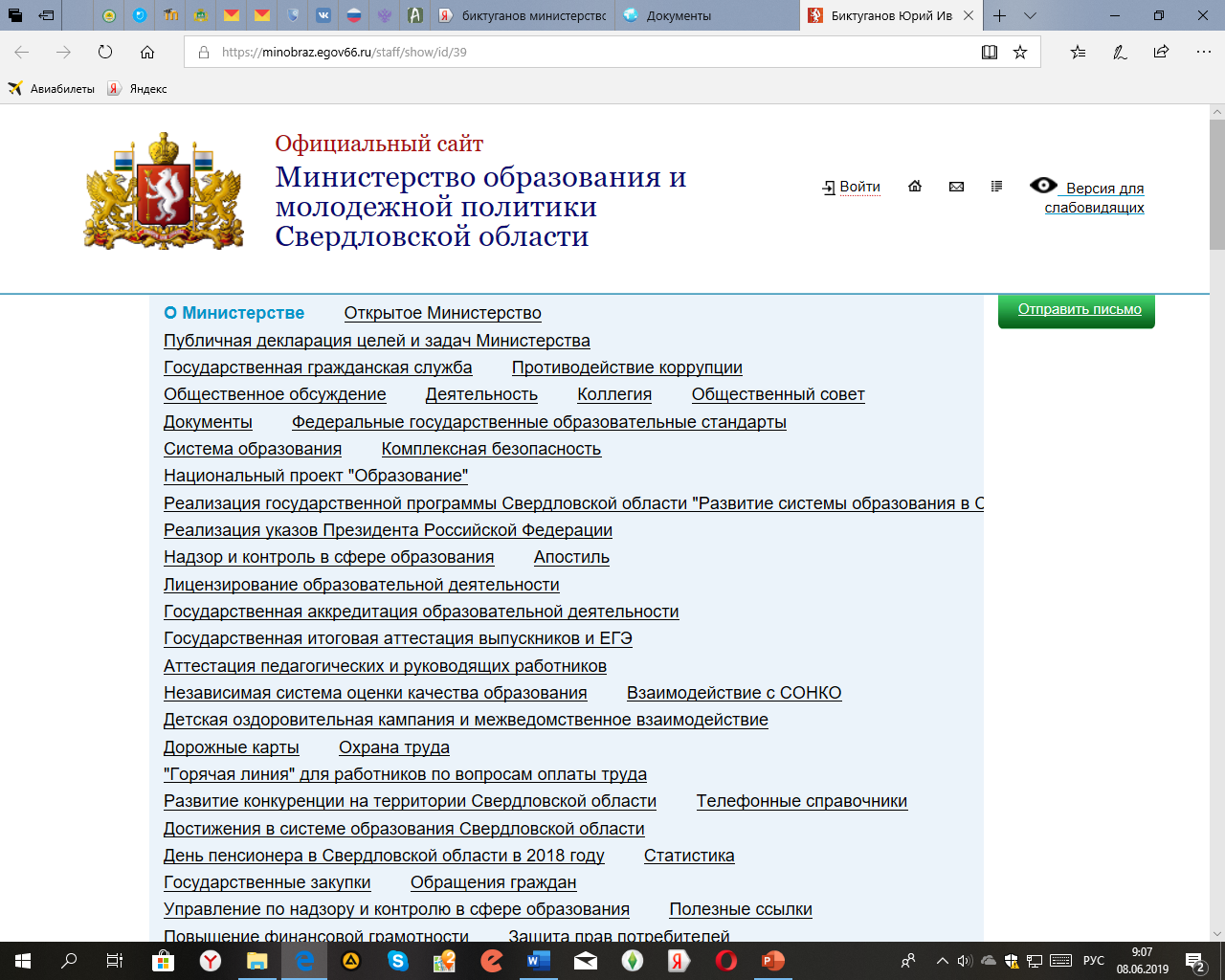 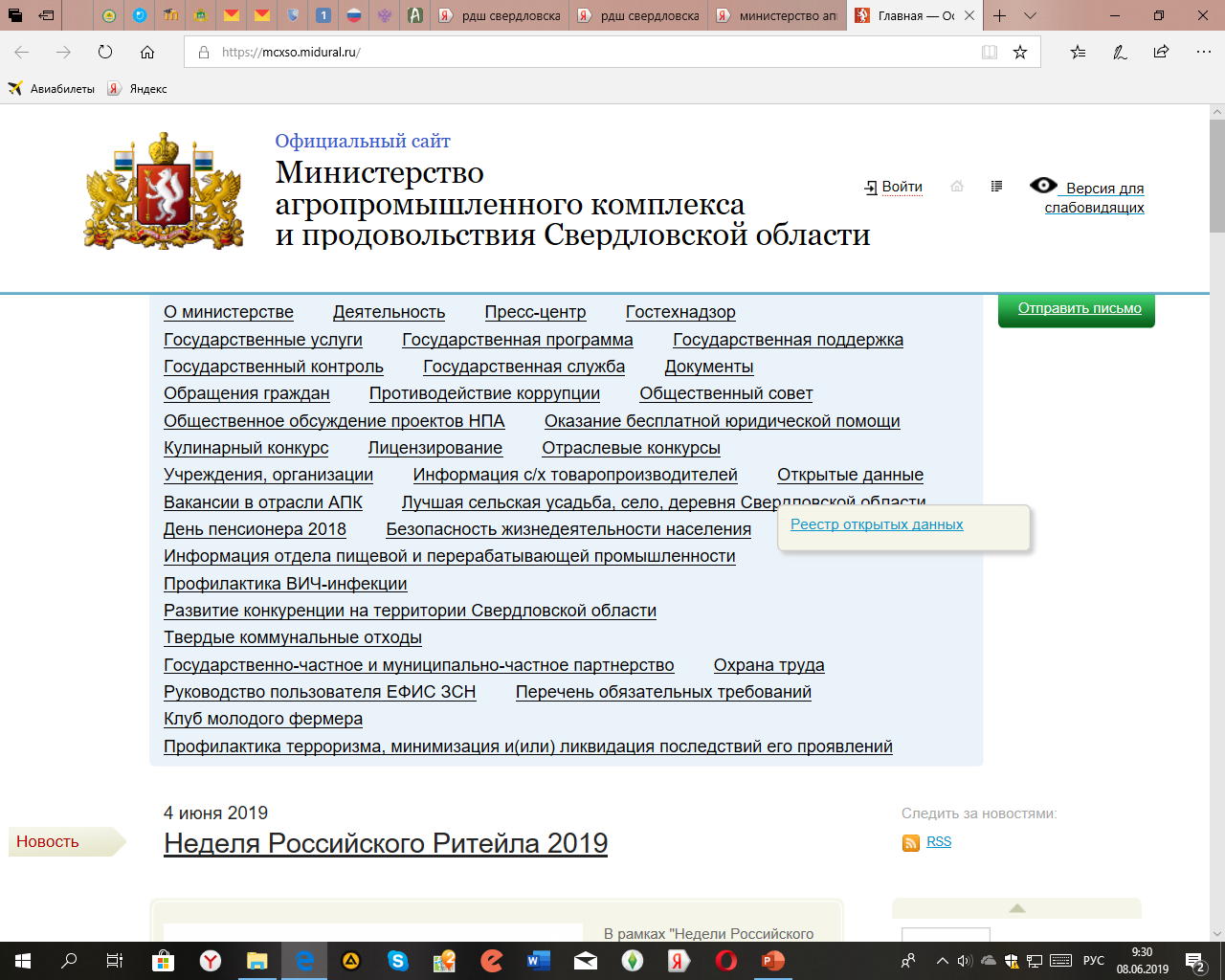 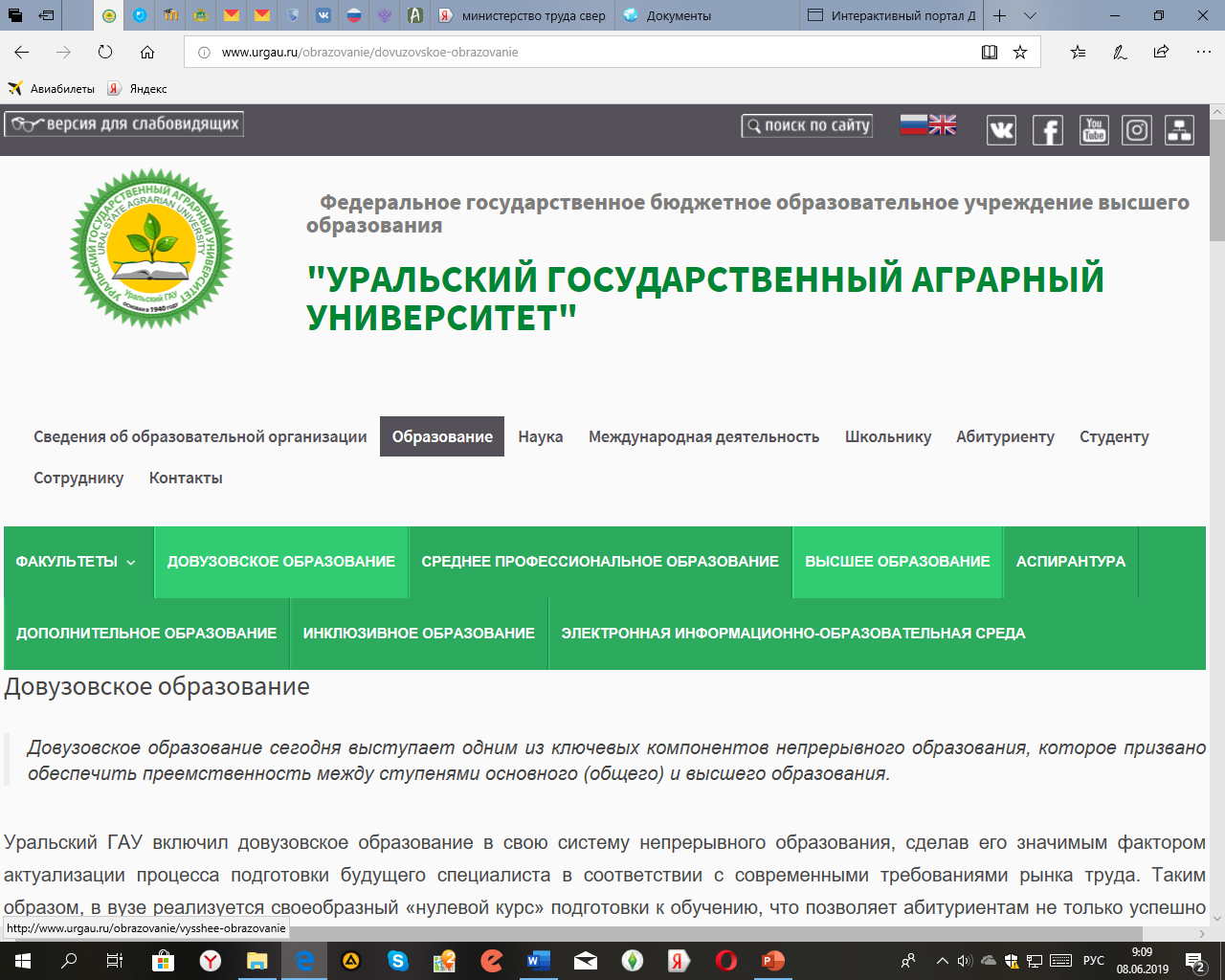 Партнеры проекта
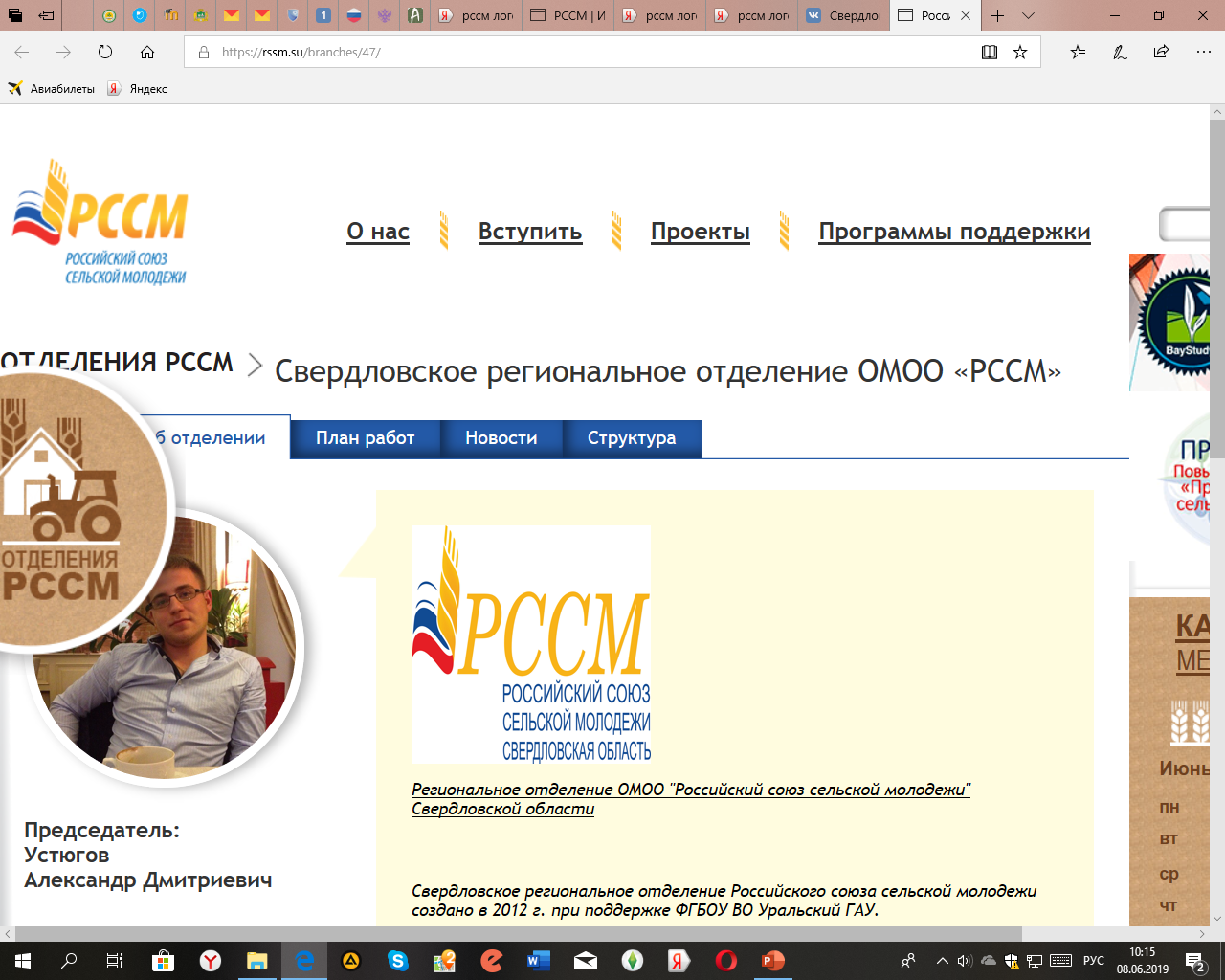 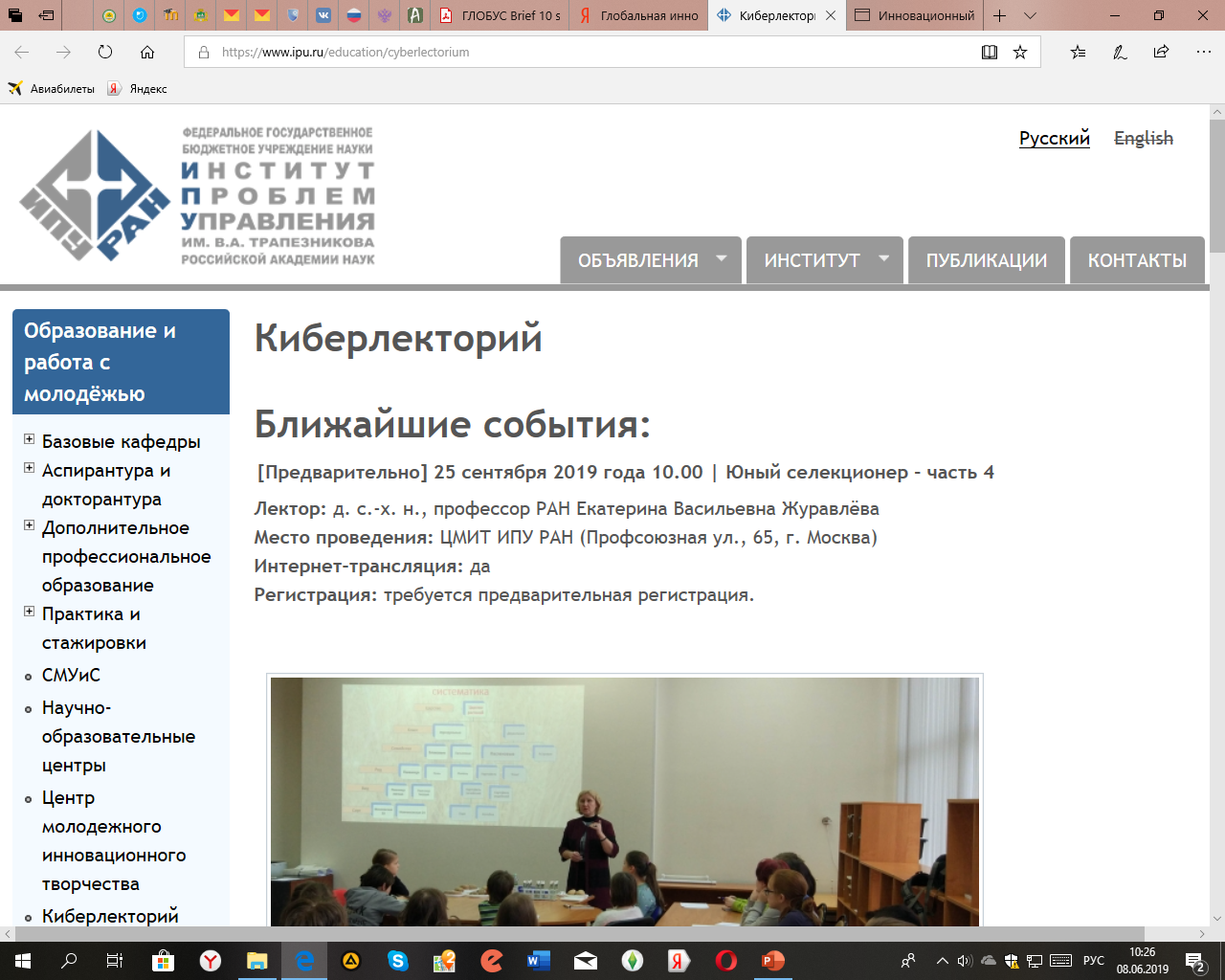 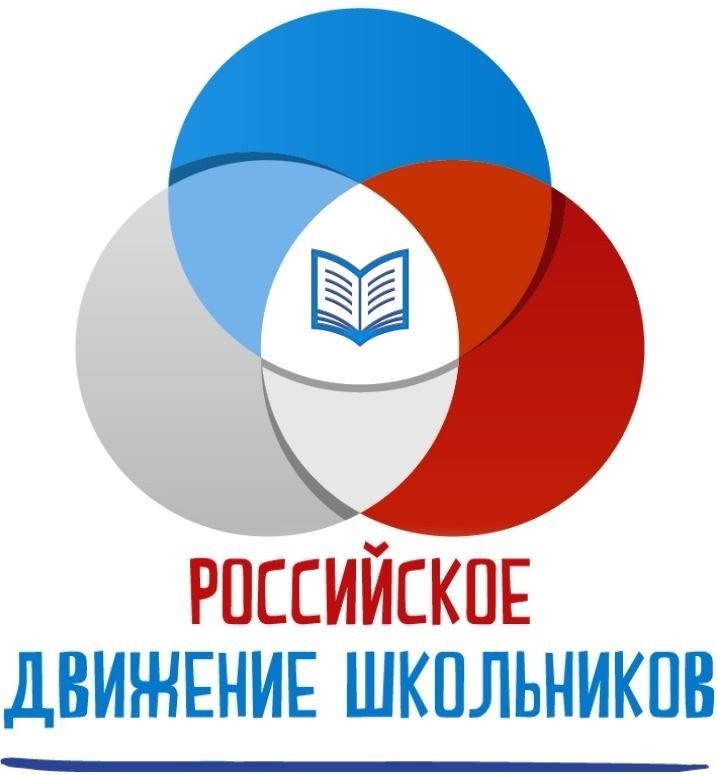 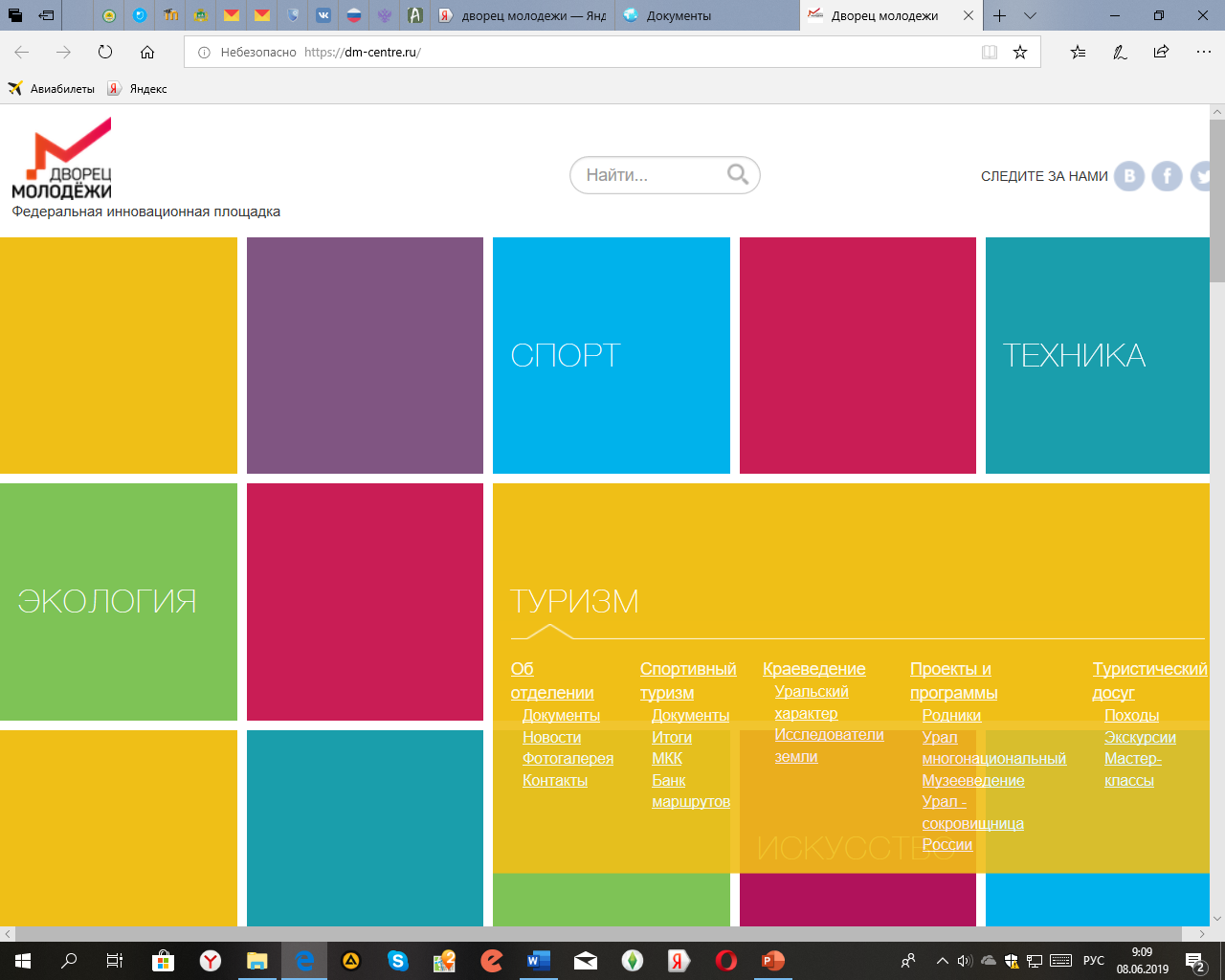 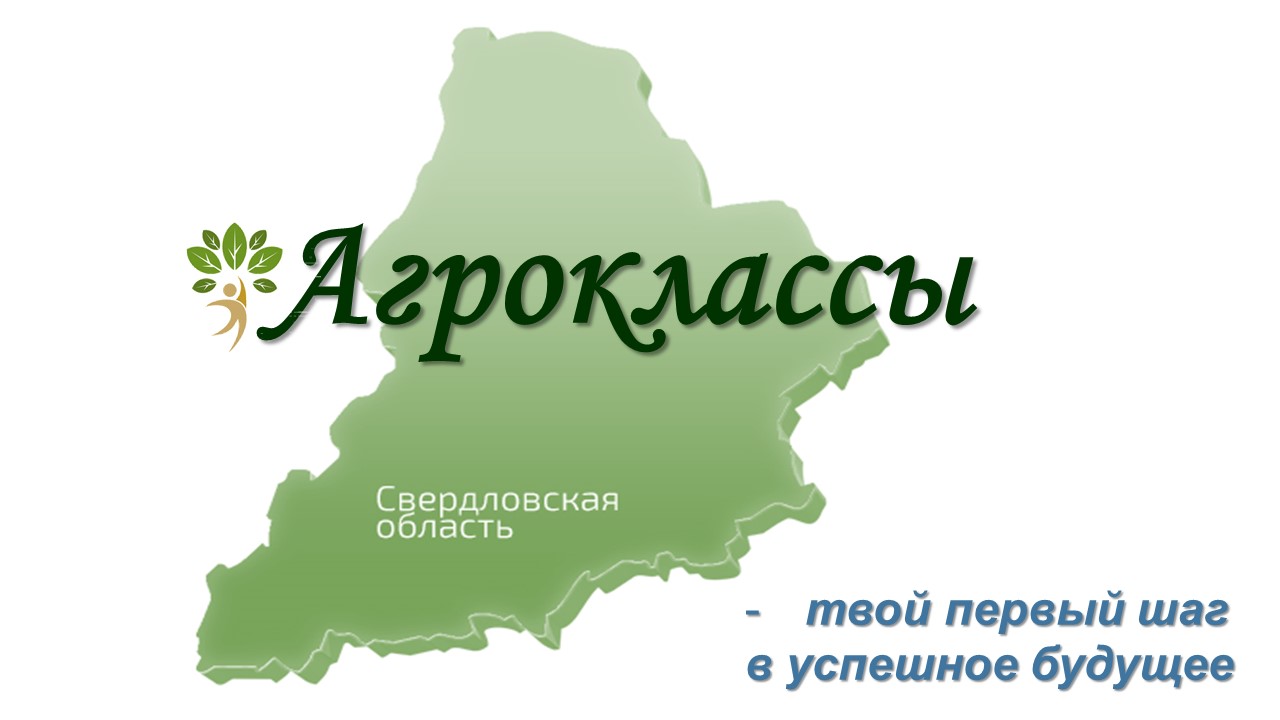 Целевые группы:
Учащиеся 8-11 классов и педагоги 
общеобразовательных сельских школ 
Свердловской области
«Агроклассы» - это:
30 районов Свердловской области
30 сельских школ и школ города
более 350 агроклассников
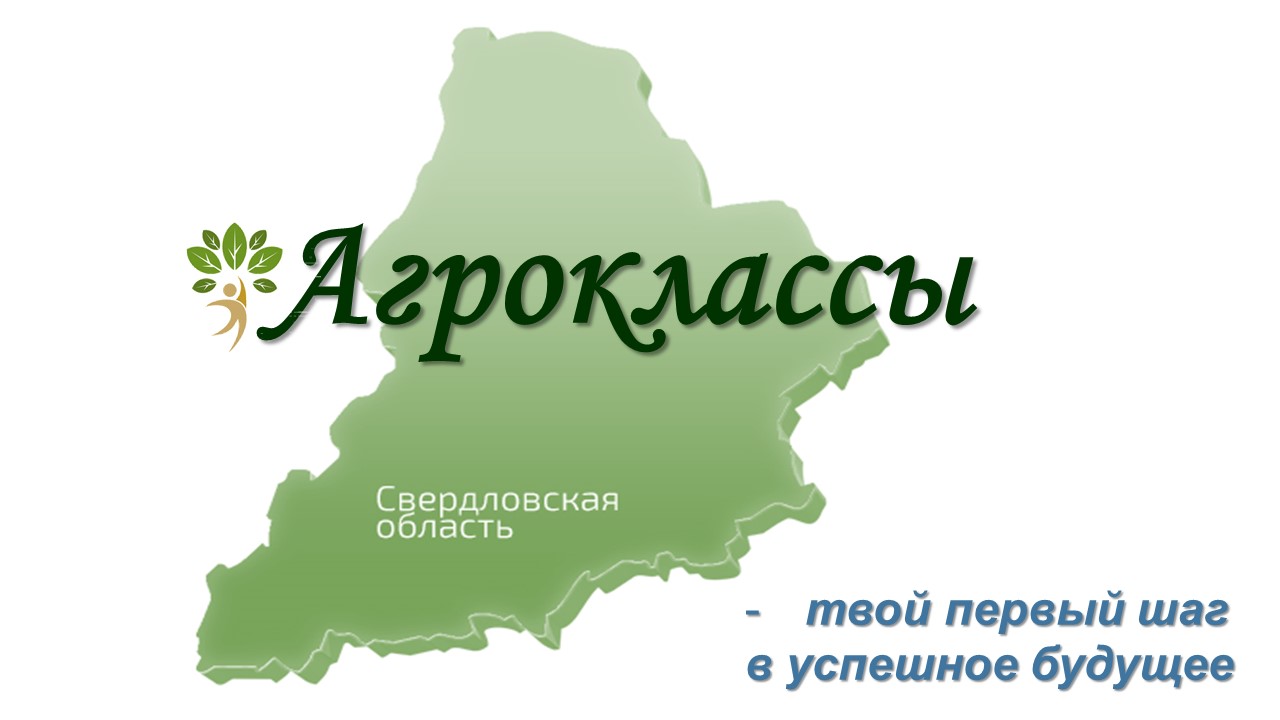 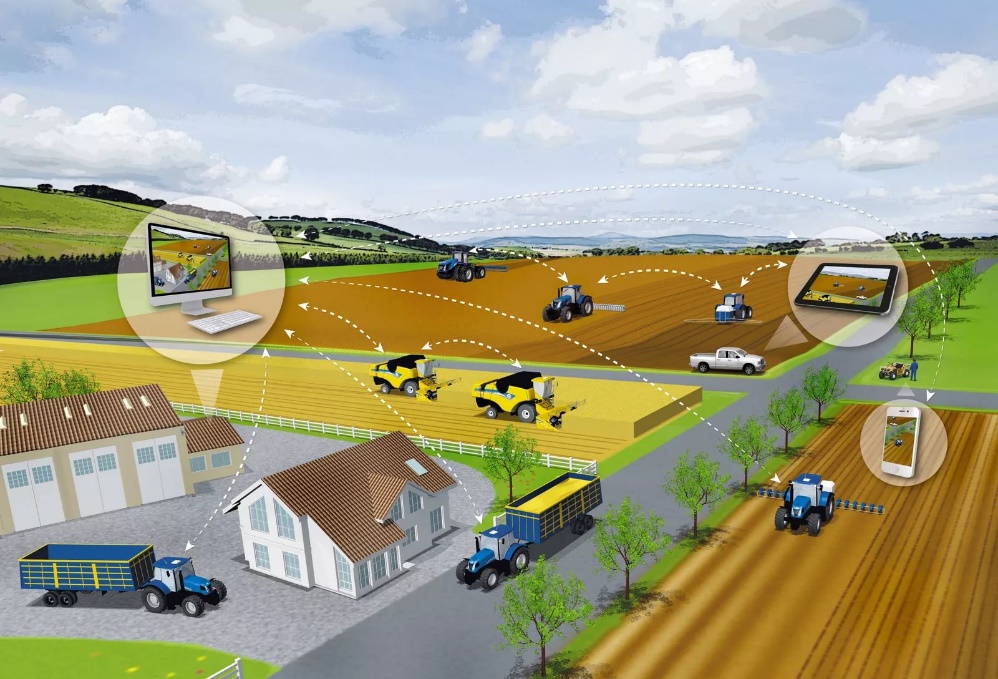 Дополнительная образовательная программа 
«Введение в агробизнес» 
с участием преподавателей Университета
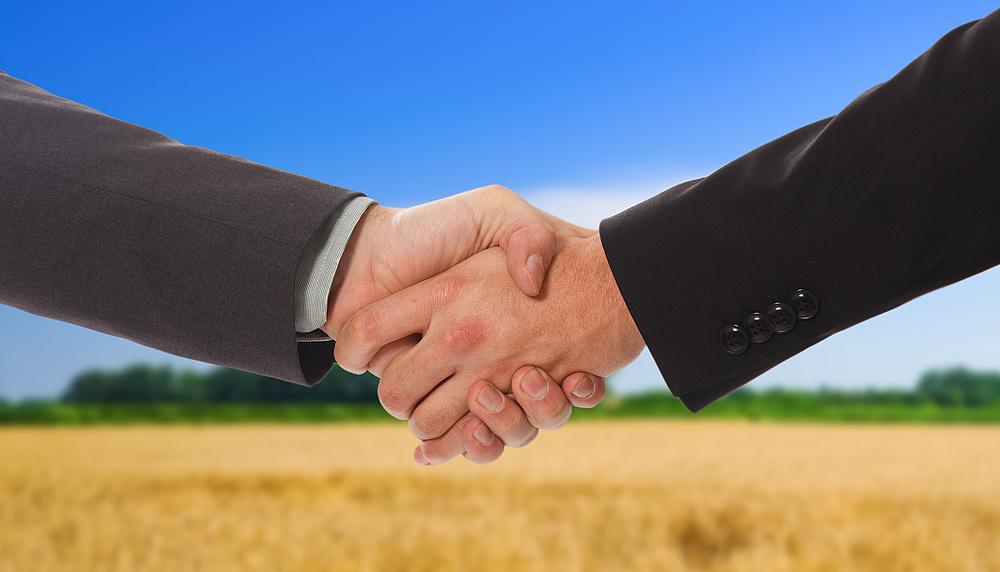 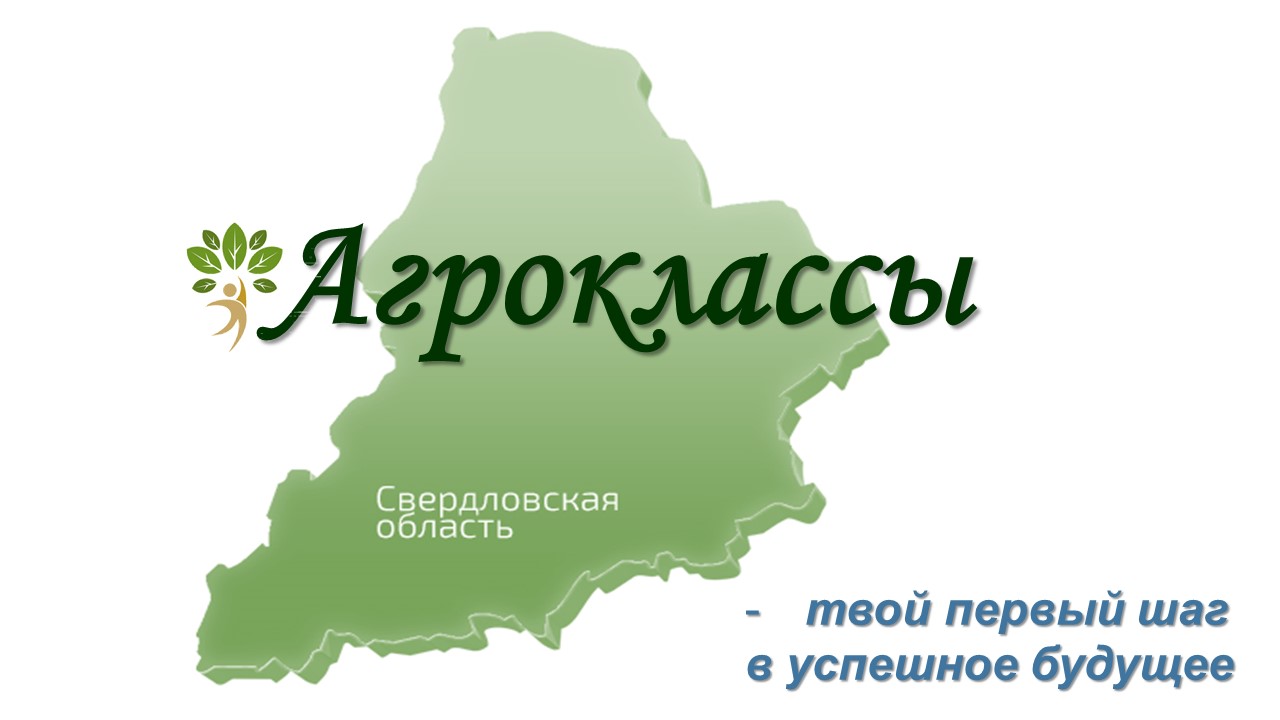 Форматы проведения занятий с агроклассниками:
факультативные занятия, организуемые учителями школ и педагогами университета
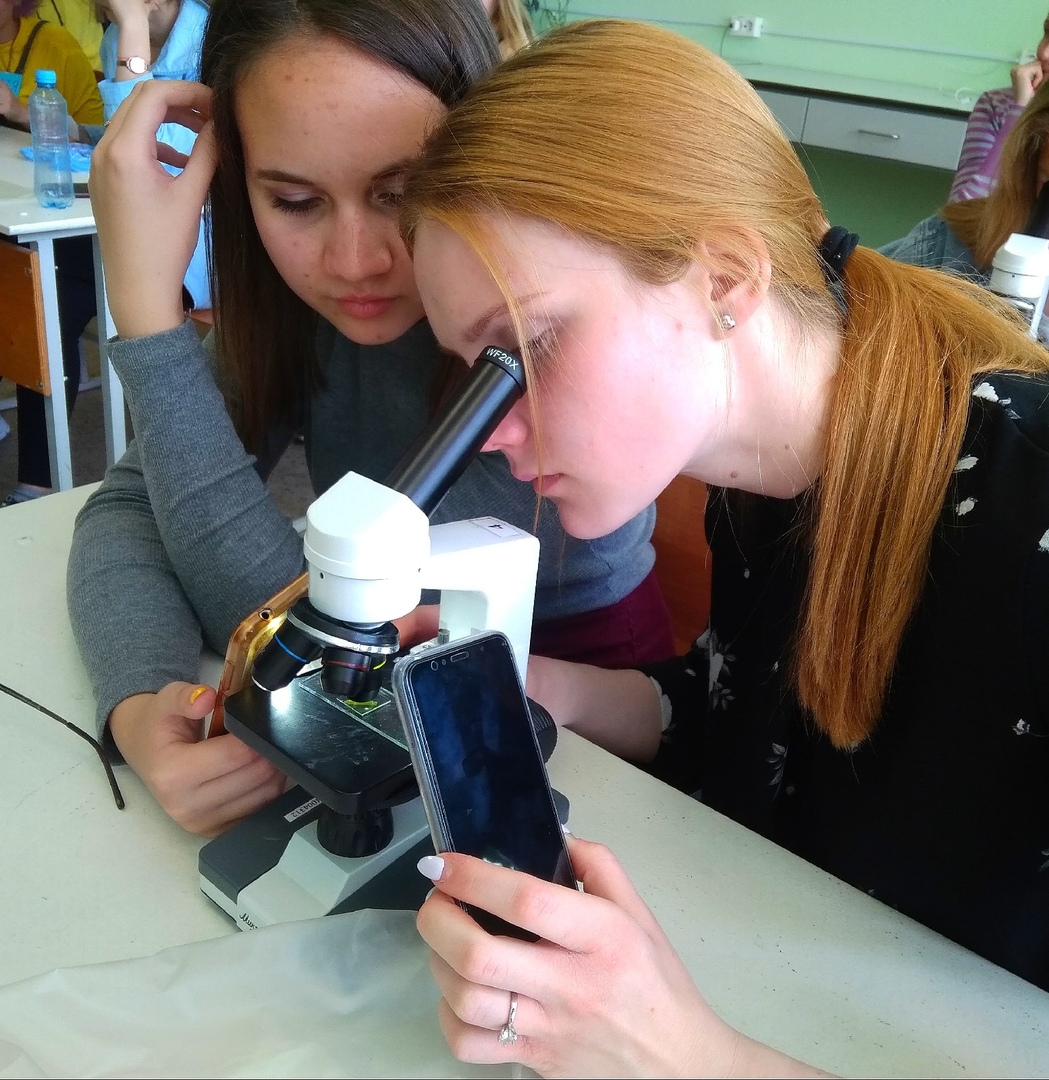 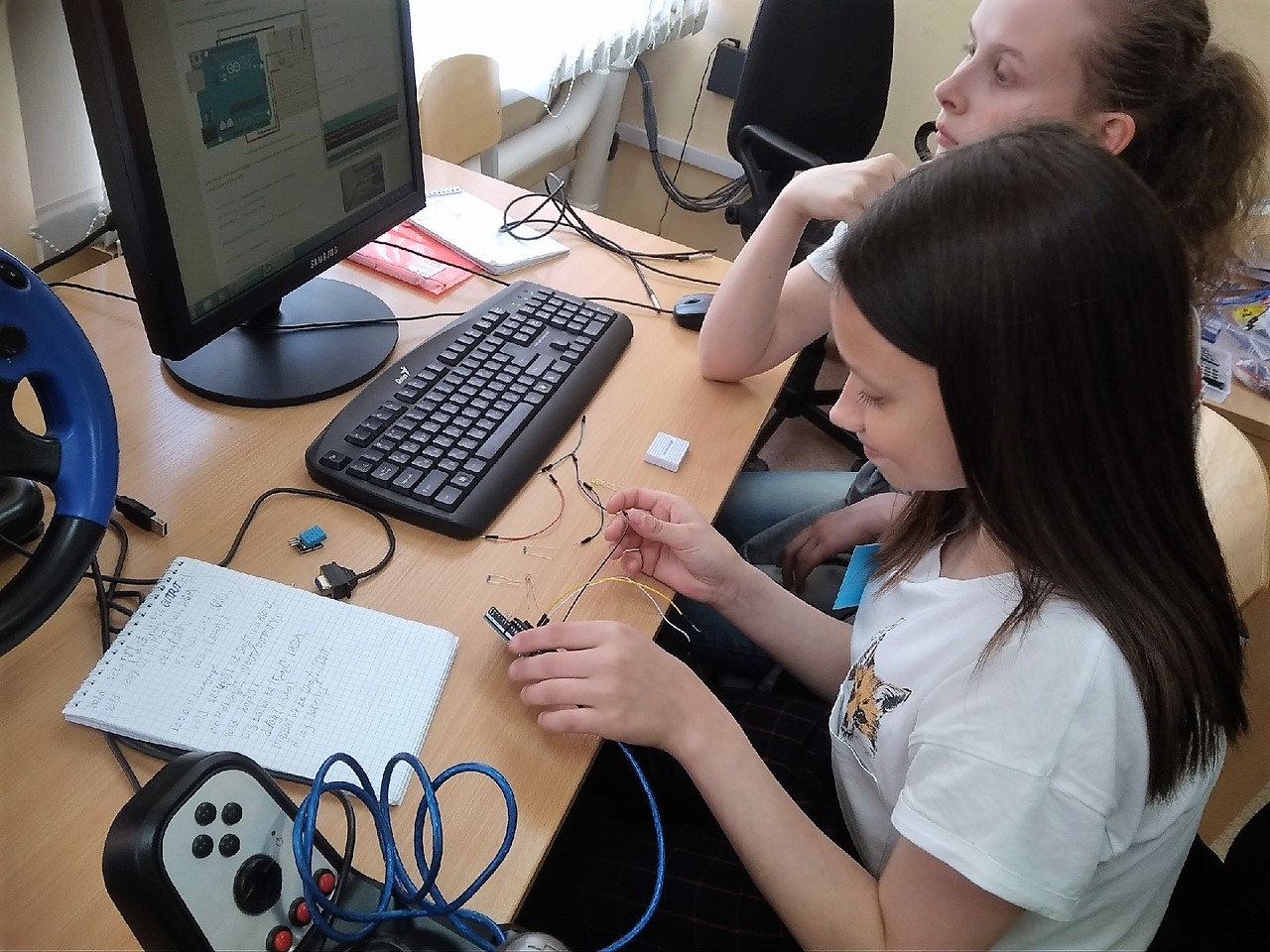 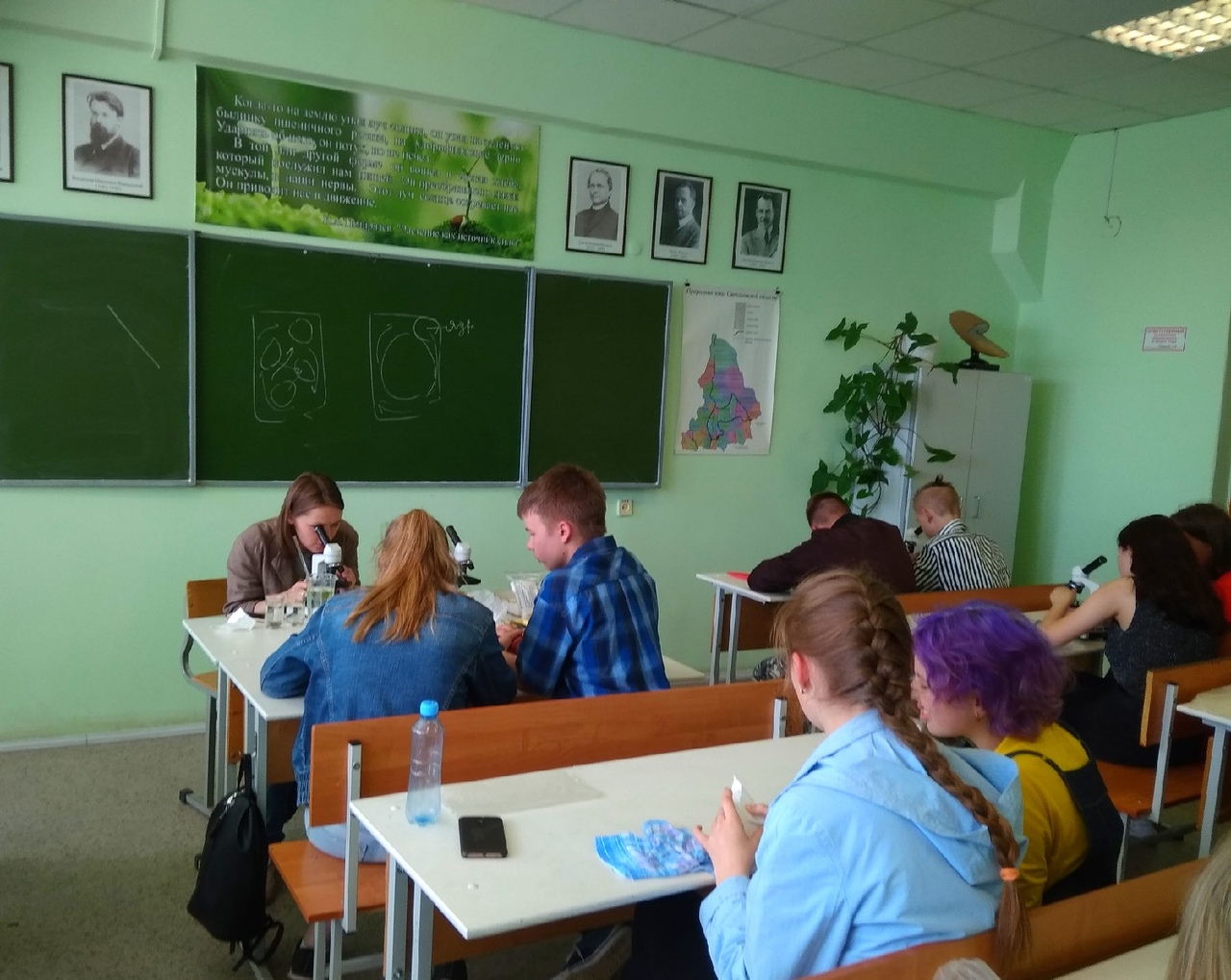 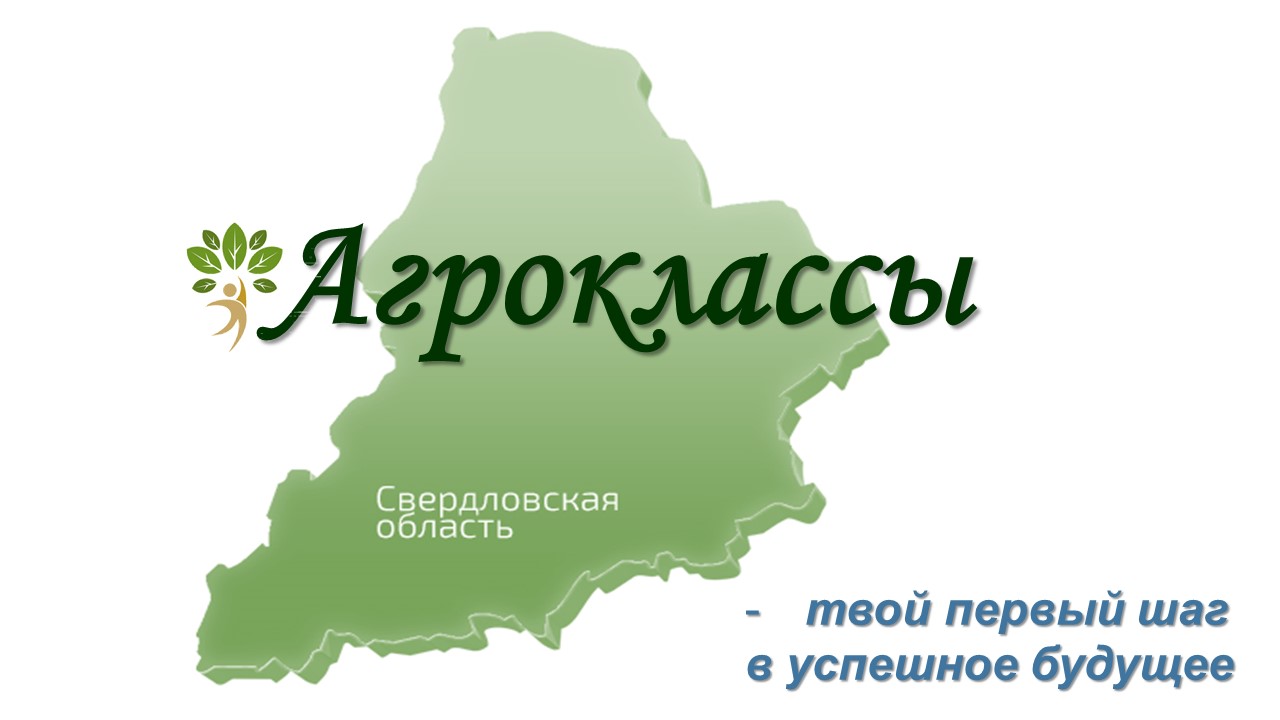 Форматы проведения занятий с агроклассниками:
дистанционные занятия в сети Интернет (вебинары), где лекторами выступают профессоры, доценты и преподаватели Уральского ГАУ с помощью проекта  Глобальная инновационная научно-образовательная сеть ГЛОБУС в рамках просветительской программы «Киберлекторий ИПУ РАН»
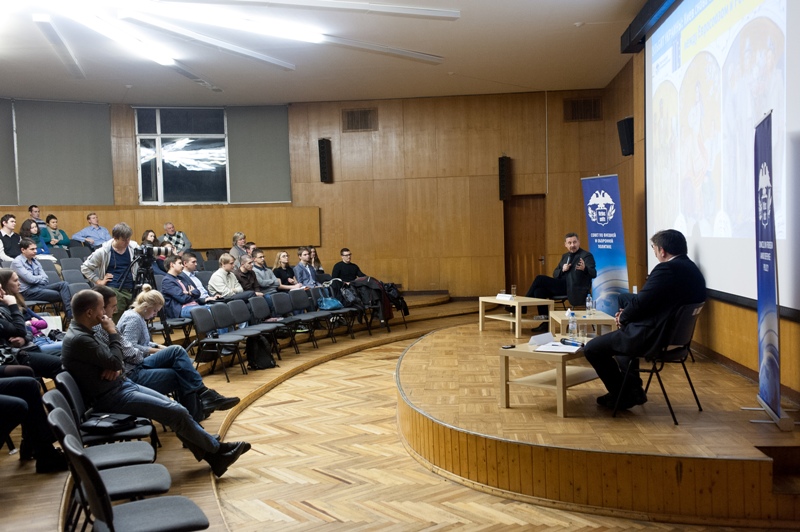 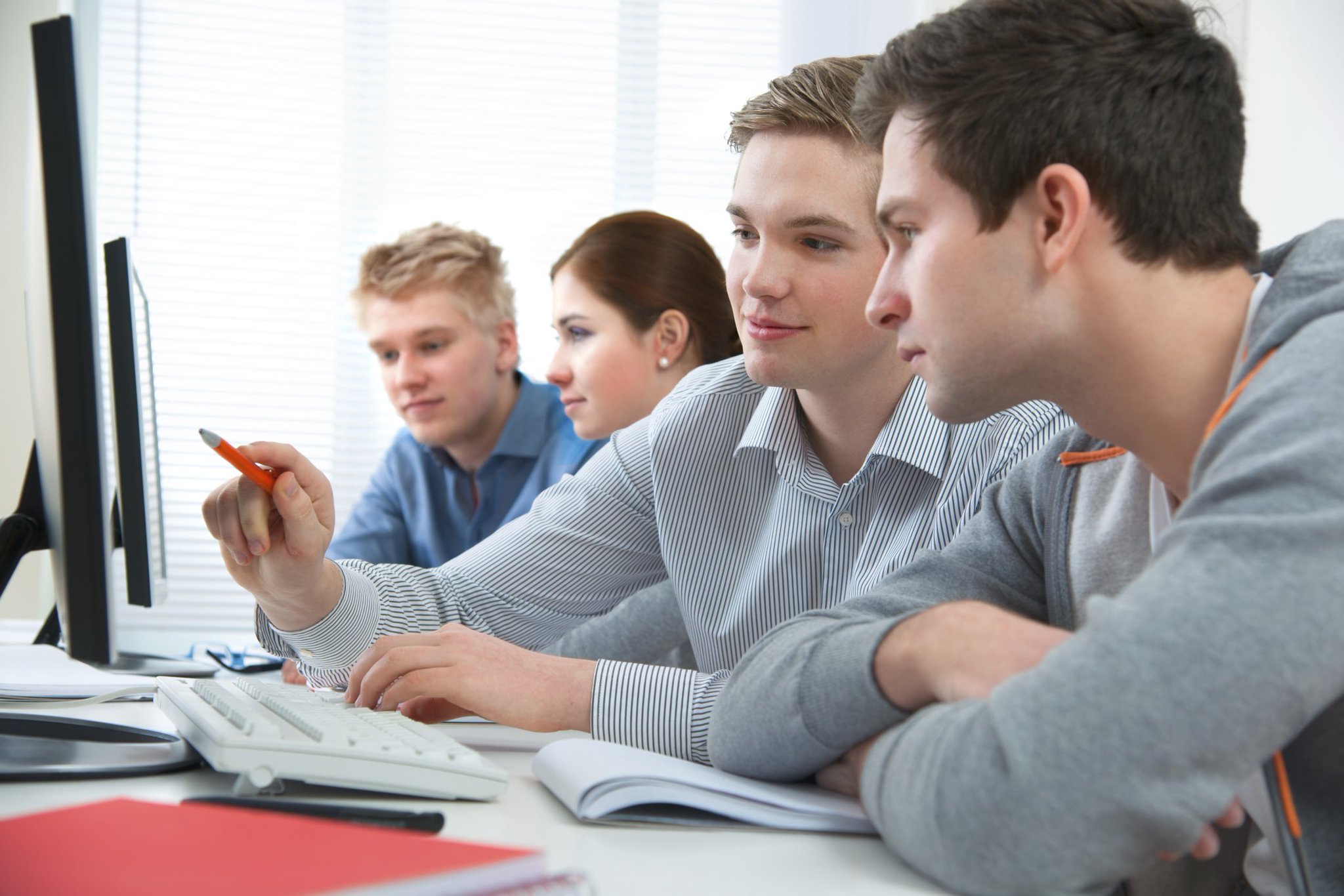 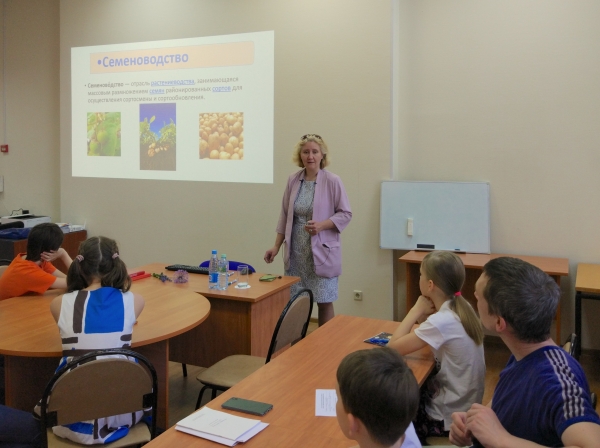 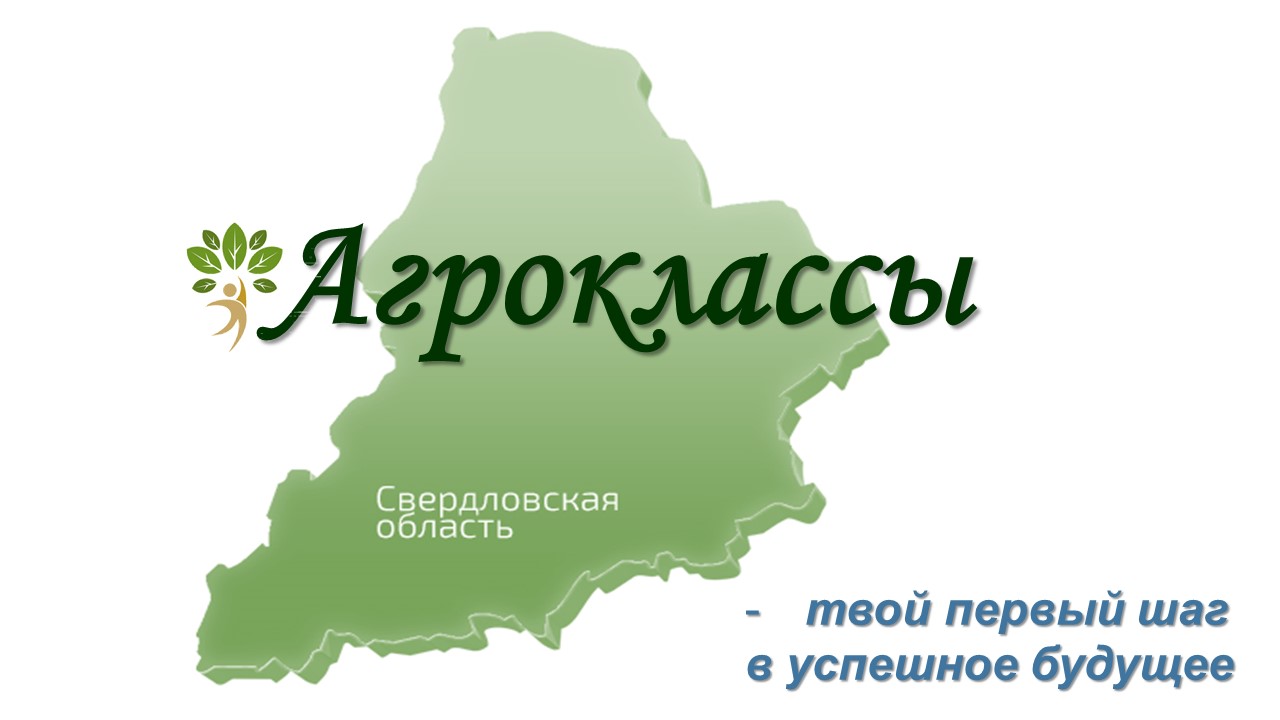 Форматы проведения занятий с агроклассниками:
экскурсии на передовые аграрные хозяйства области и по кафедрам и лабораториям Уральского ГАУ
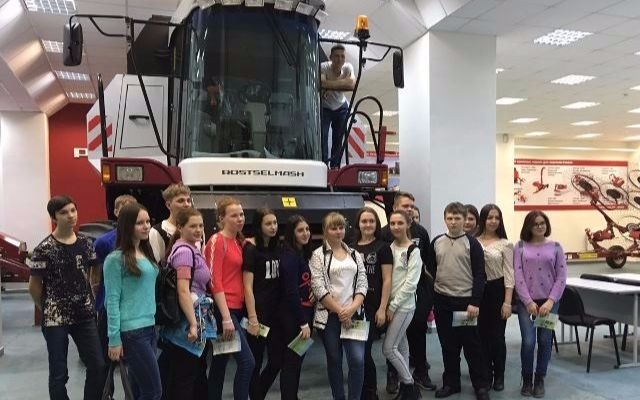 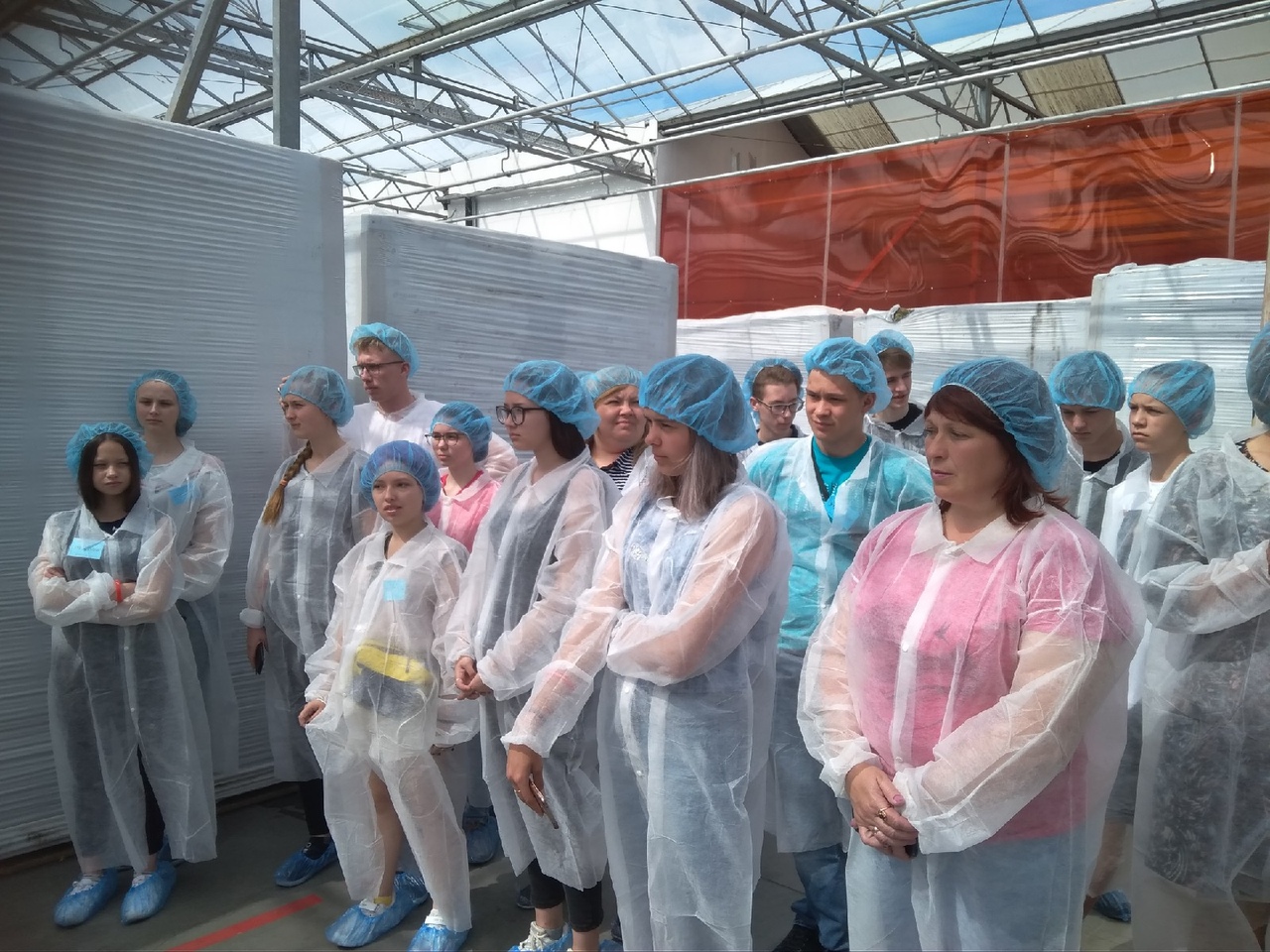 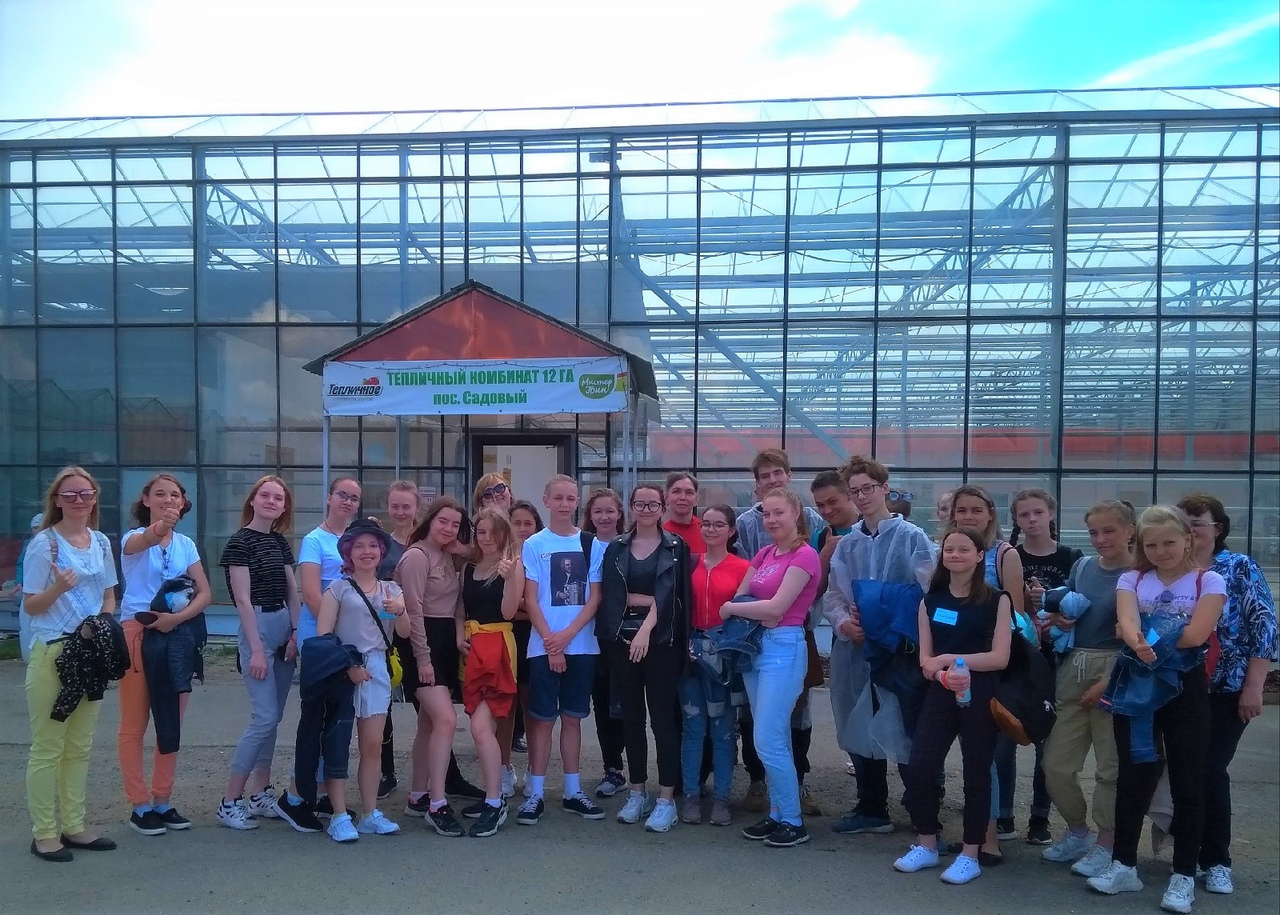 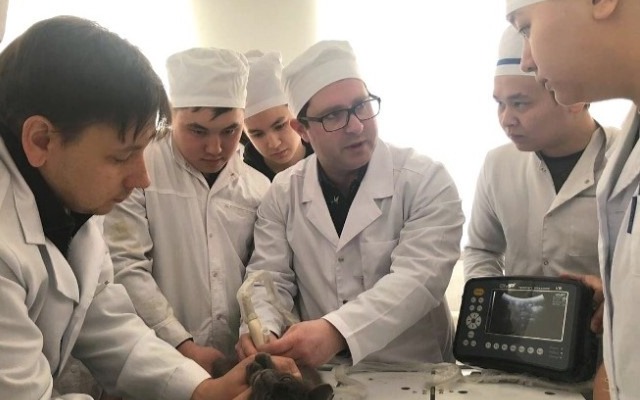 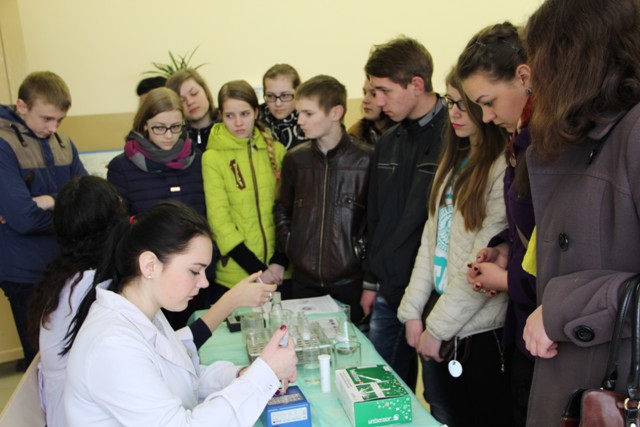 Форматы проведения занятий с агроклассниками:
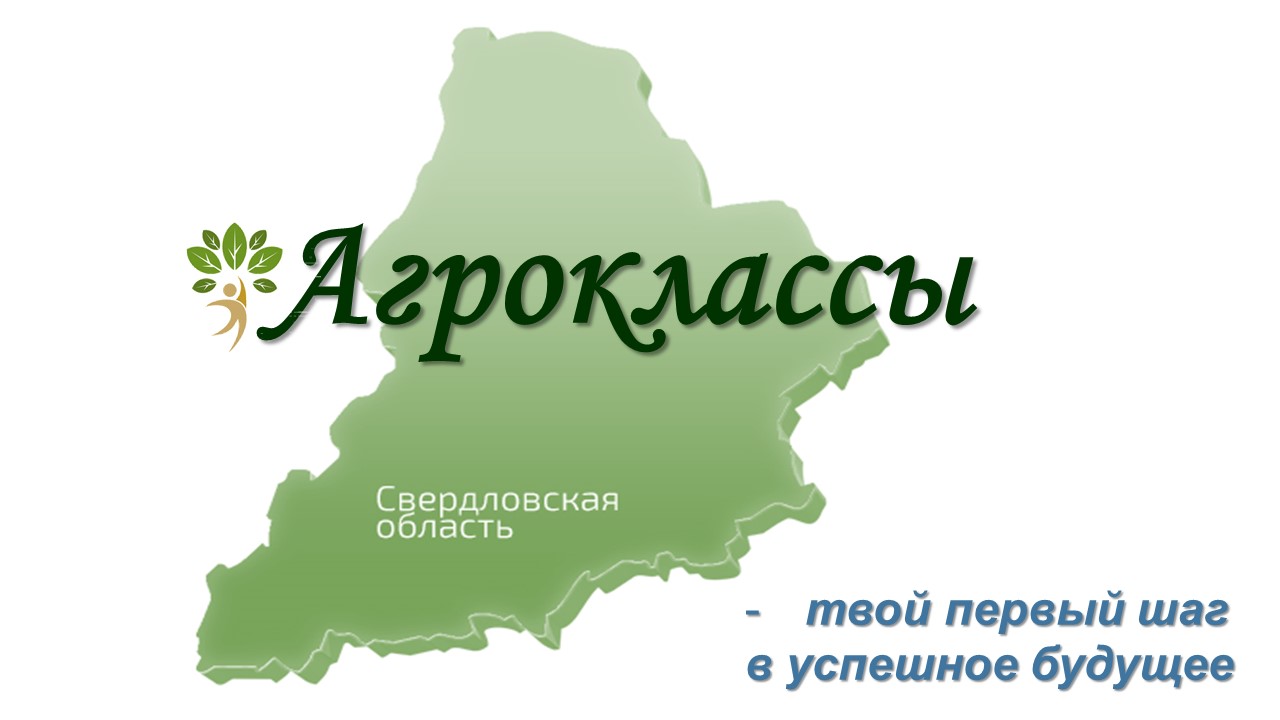 экскурсии на передовые аграрные хозяйства 
области и по кафедрам и лабораториям Уральского ГАУ
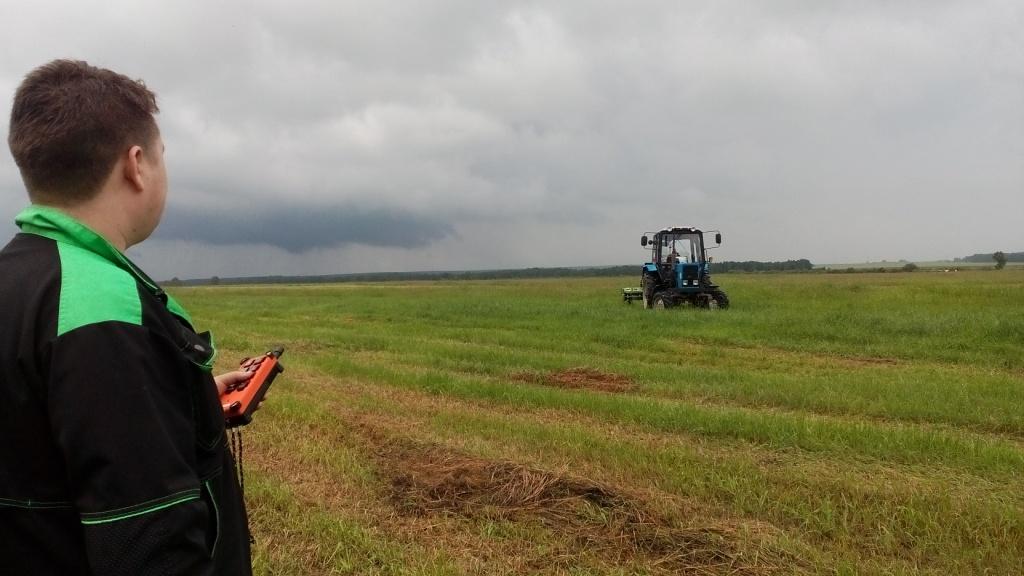 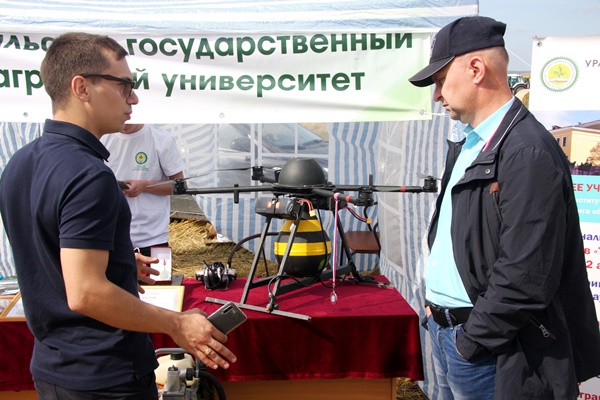 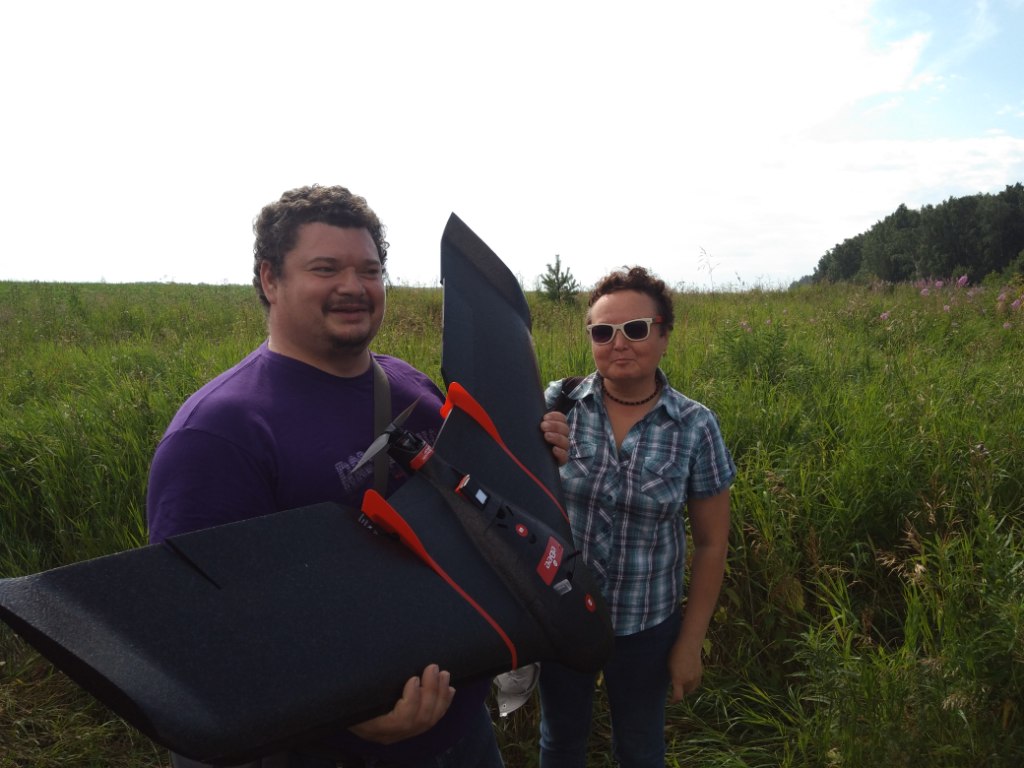 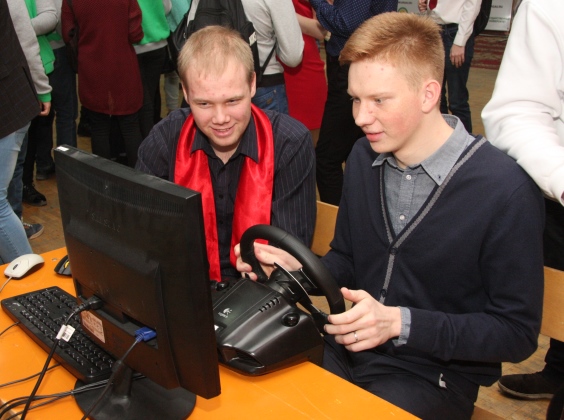 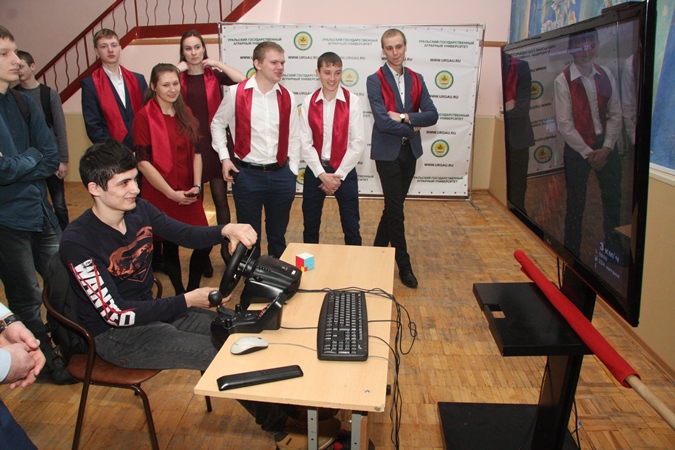 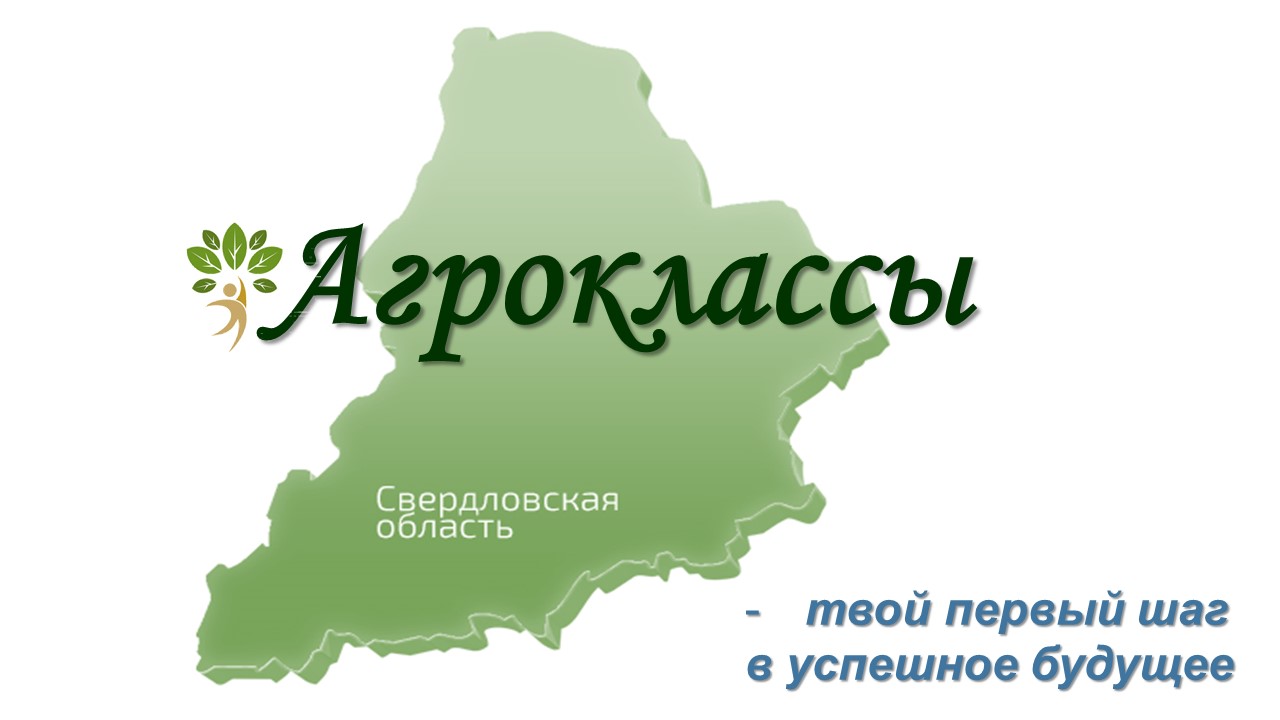 Итоги обучения в агроклассе:
создание каждым учеником проекта с возможностью последующего продвижения
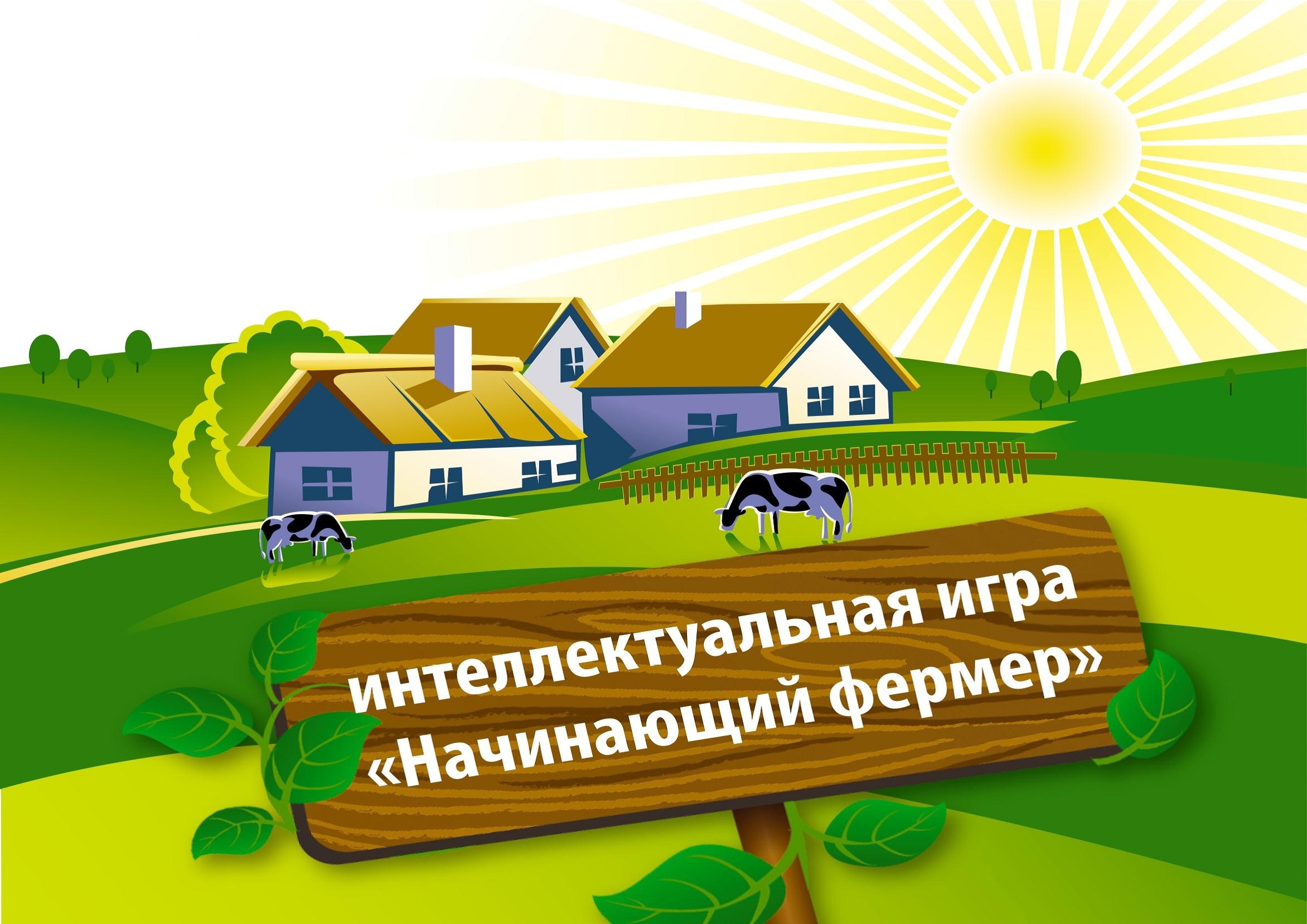 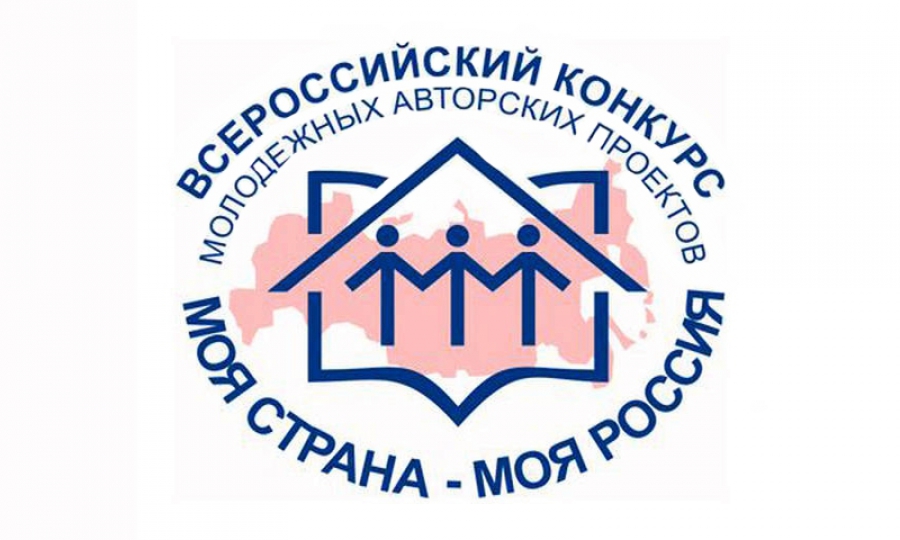 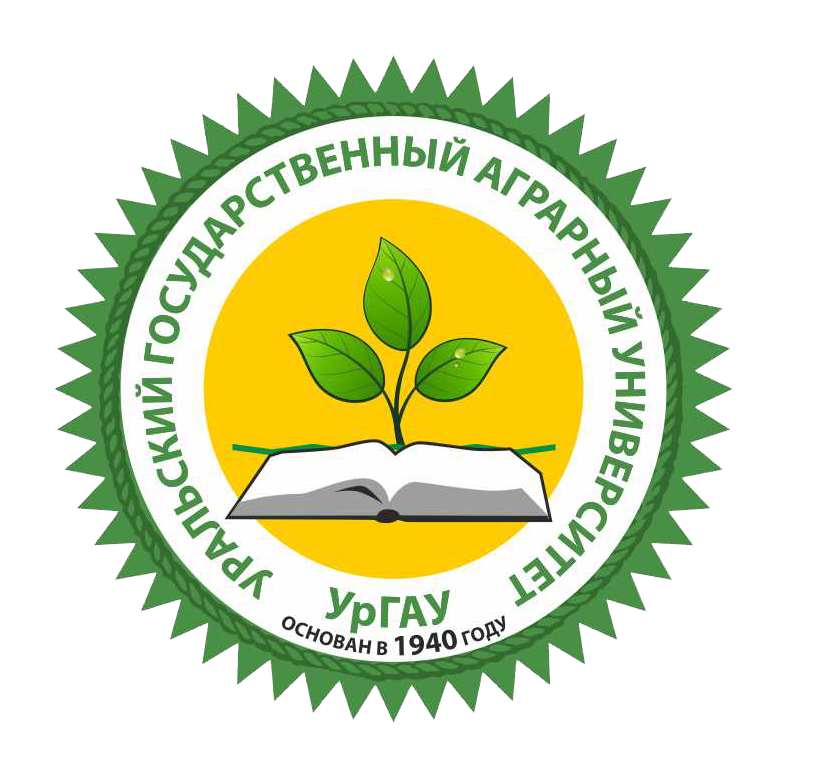 Всероссийская 
научно-практическая конференция для школьников «На пути к познанию»
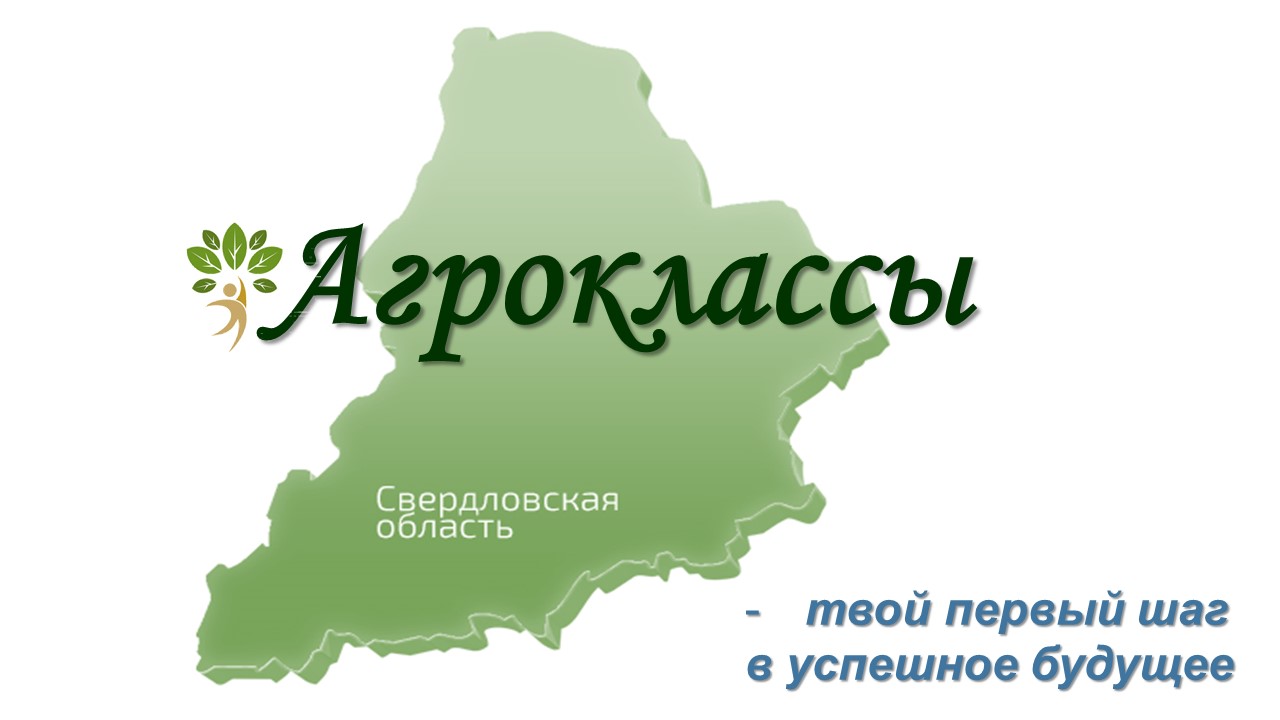 Итоги обучения в агроклассе:
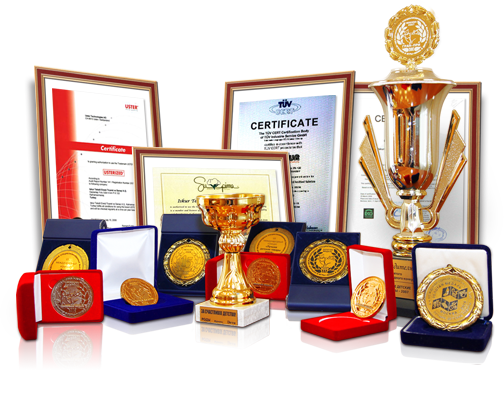 победители и призеры итоговых мероприятий получат награды и ценные призы от Министерства образования Свердловской области, Министерства АПК Свердловской области, Уральского государственного аграрного университета, СРО ОМОО «РССМ»
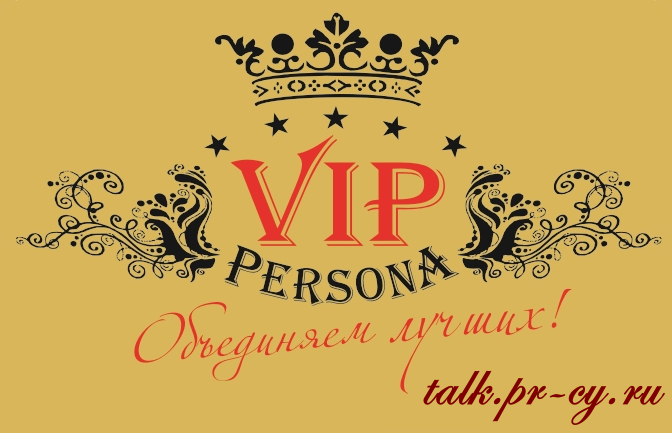 КАЖДЫЙ из выпускников агроклассов будет иметь преимущество при поступлении в ФГБОУ ВО Уральский ГАУ
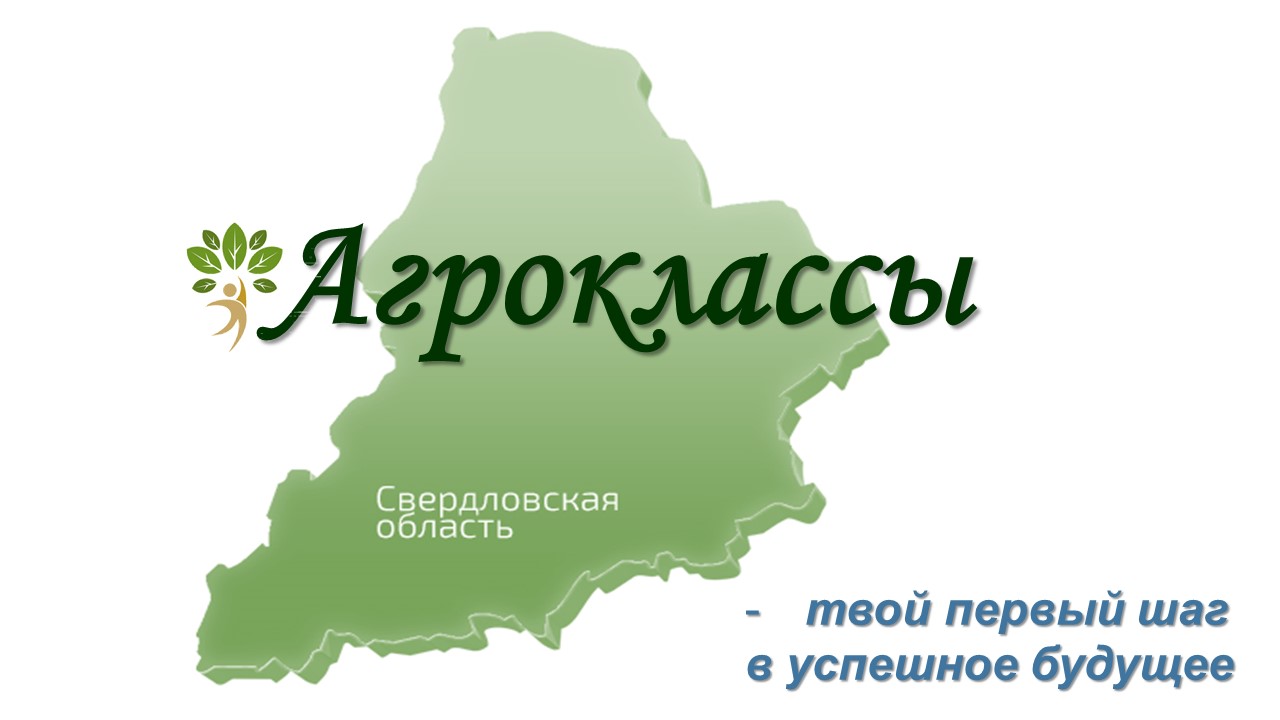 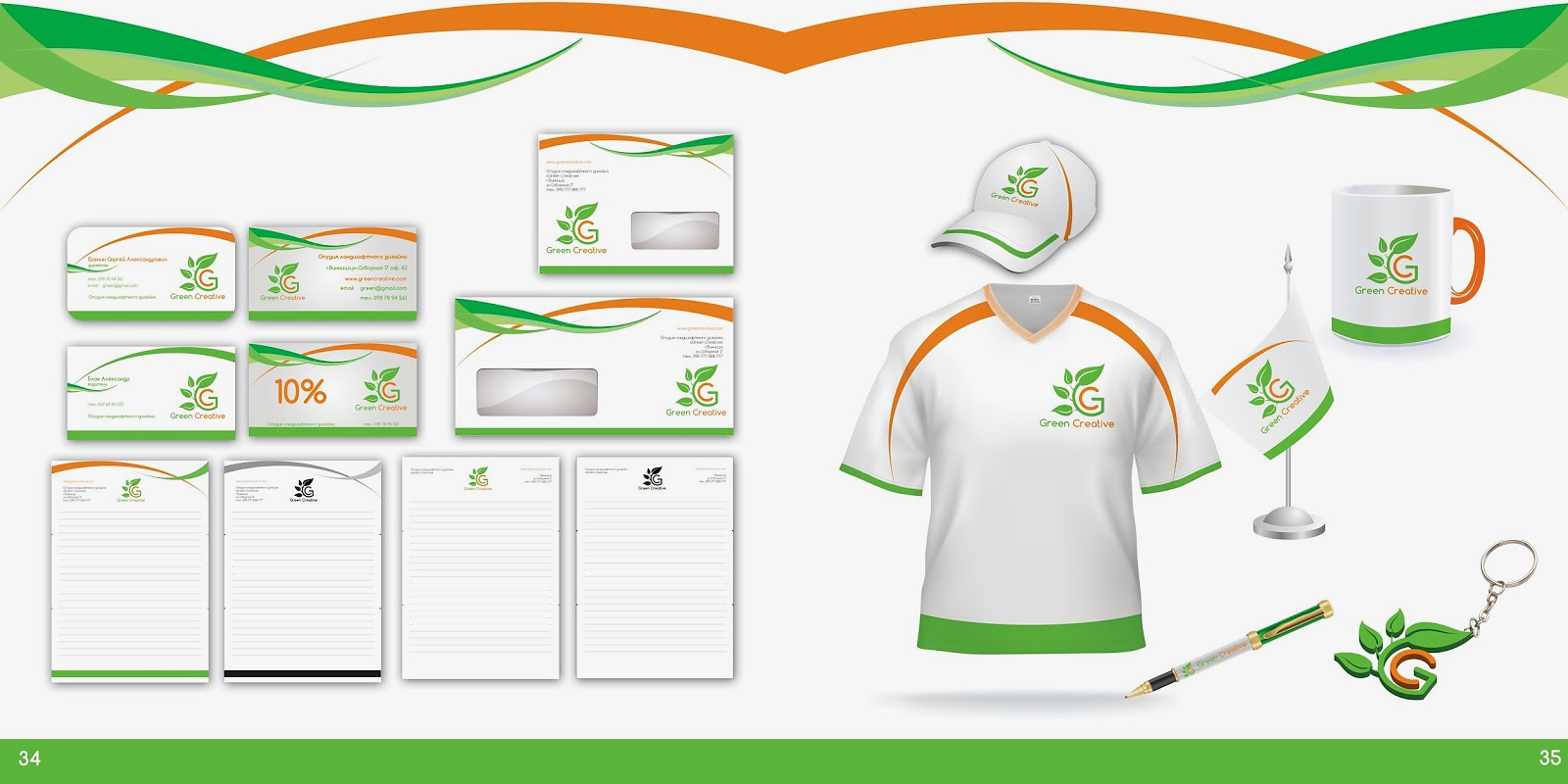 Всем агроклассникам
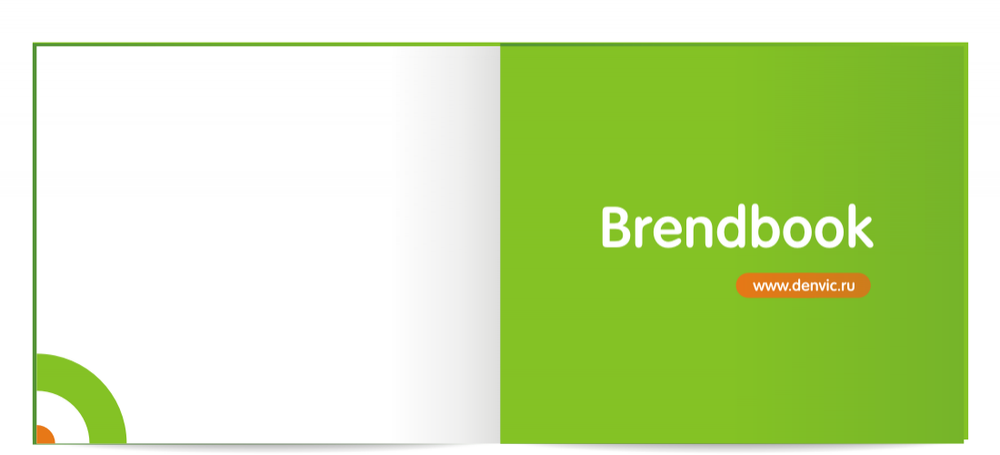 Центр профессионального развития молодежи Уральского ГАУ
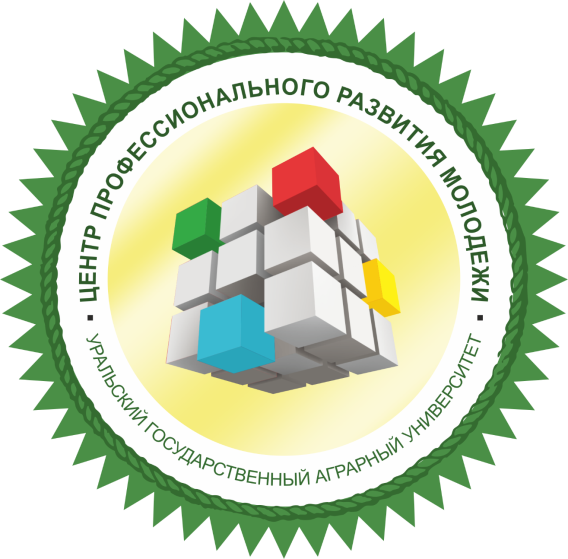 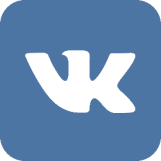 https://vk.com/public175620311
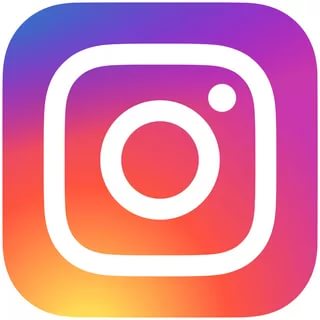 @centrurgau
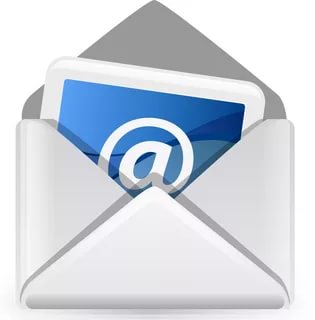 cpr.urgau@yandex.ru
Инициативная группа «Ориентир» Уральского ГАУ
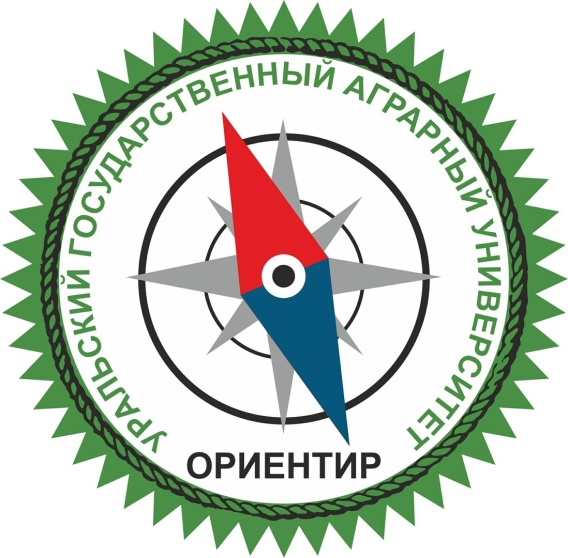 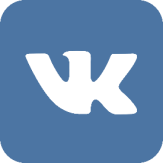 https://vk.com/ig_orientir_urgau
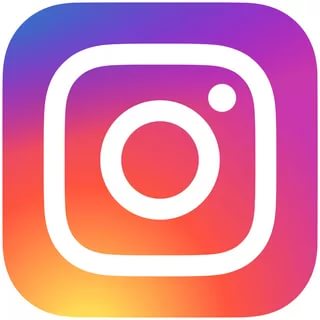 @ig_orientir
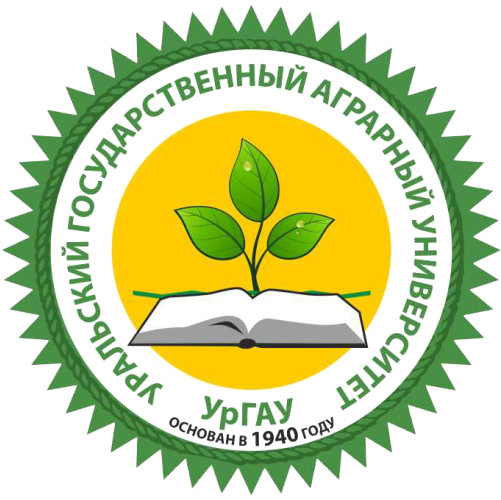 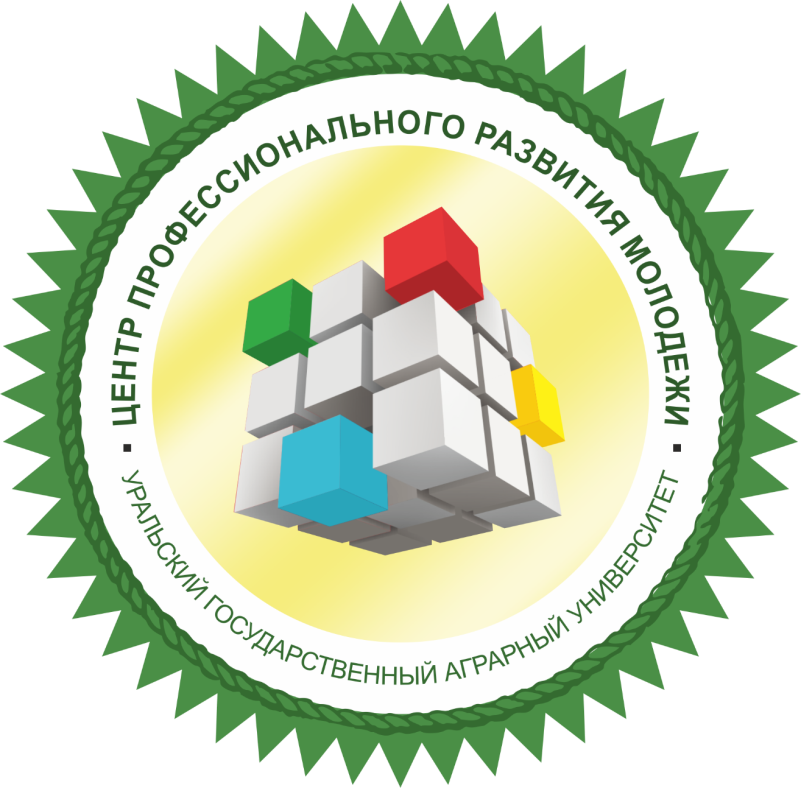 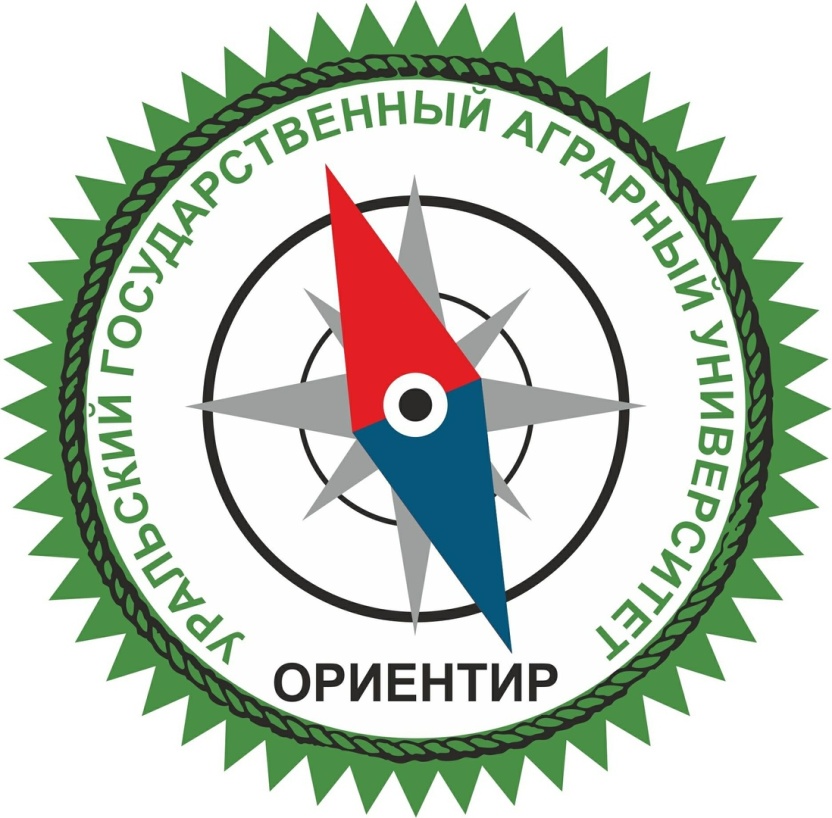 До встречи в УрГАУ !